П О Р Т Ф О Л И О

    на

      ДГ  „Е Д Е Л В А Й С”

e-mail:dg_edelvais@abv.bg



                                                  
                                                                                                  


    



   септември  2019 г.
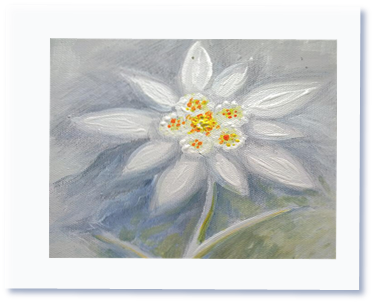 Детската градина е странана вълшебства, тайни, чудеса,на загадки, всякакви делаи не се забравя  тя!
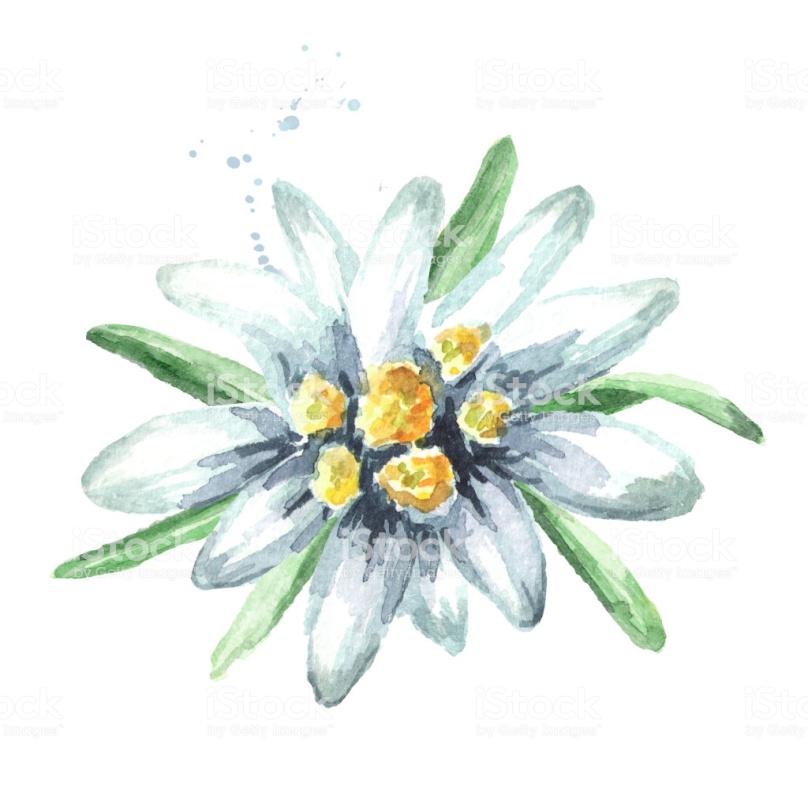 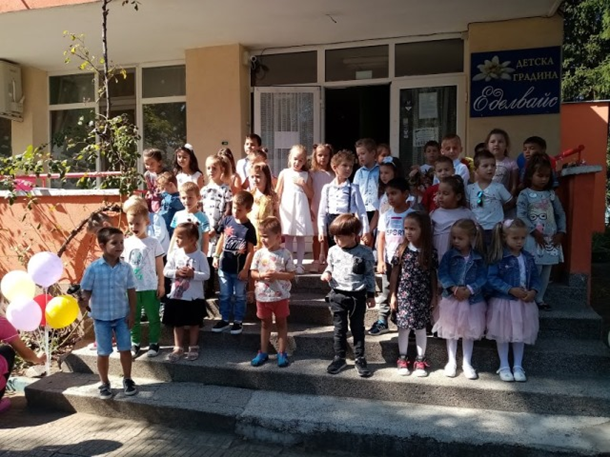 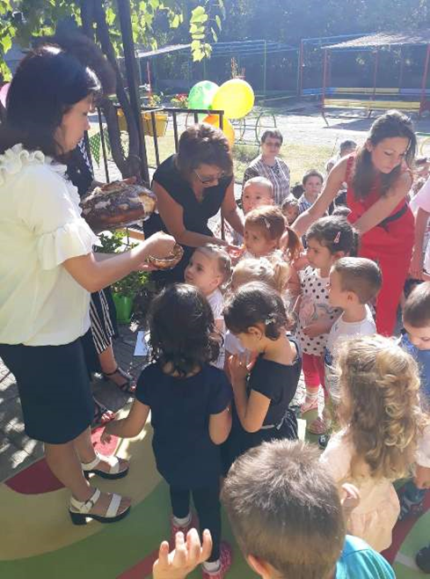 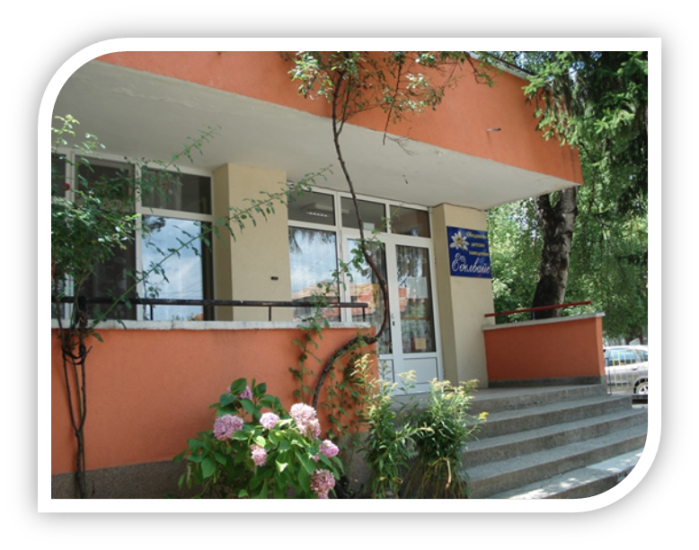 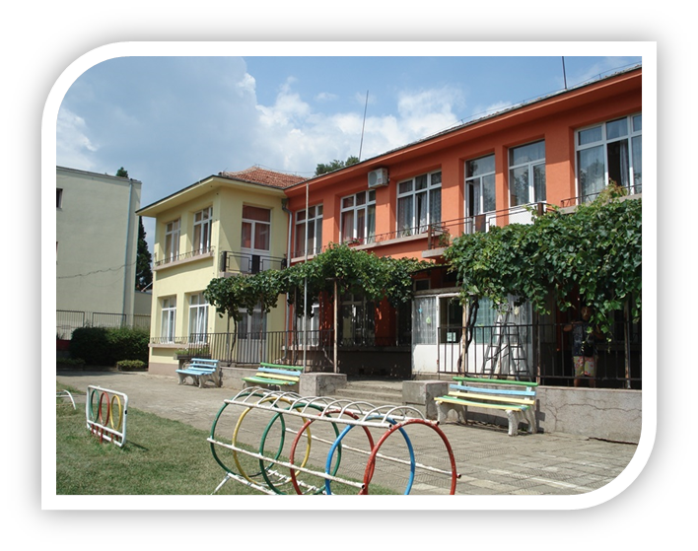 В ДГ «Еделвайс» функционират 8 групи детска градина и 1 група детска ясла. Детската градина се посещава от 170 деца. За възпитанието, обучението и отглеждането на децата се грижат 18 педагози, 9 помощник-възпитатели, логопед, 2 готвачи, пом. готвач,  2 мед. специалисти за ДГ и 2 медицински сестри за дет. ясла.
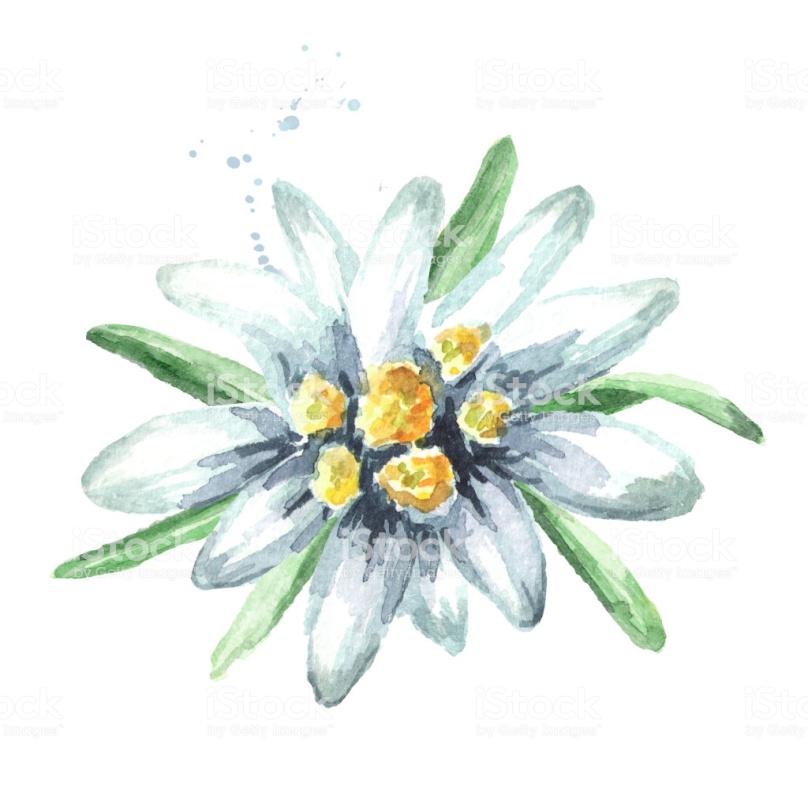 В търсене на нови подходи и форми на работа , гарантиращи по-високо качество на възпитателно-образователния процес,  ДГ «Еделвайс» участва в различни проекти
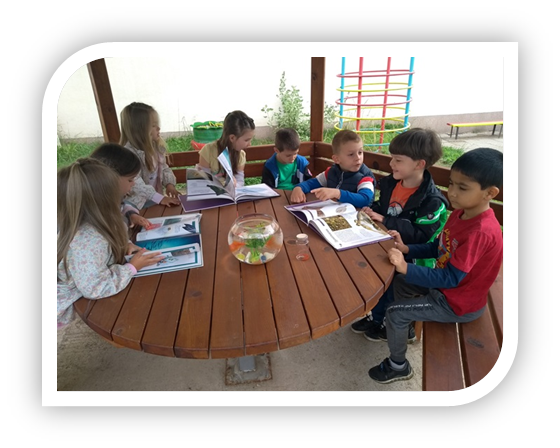 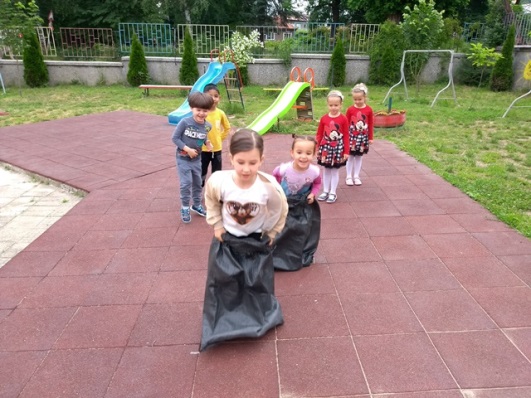 1. ПРОЕКТ ЗА ФИЗИЧЕСКО ВЪЗПИТАНИЕ И СПОРТ НА ДЕЦАТА В ДЕТСКИТЕ ГРАДИНИ
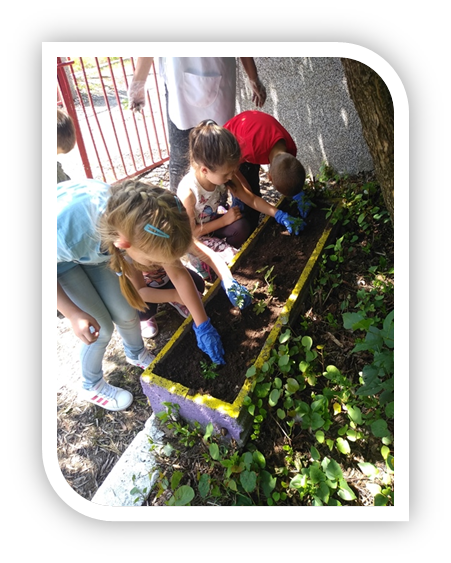 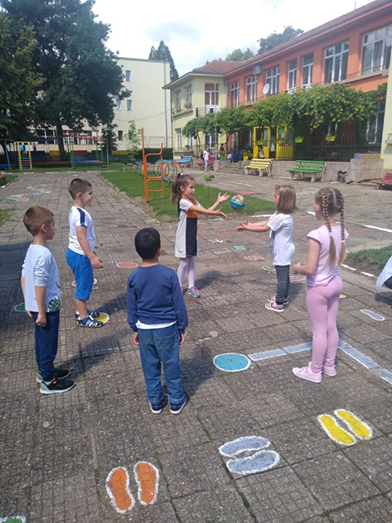 2. НАЦИОНАЛНА ПРОГРАМА  «БЕЗ СВОБОДЕН ЧАС В ДЕТСКАТА ГРАДИНА»
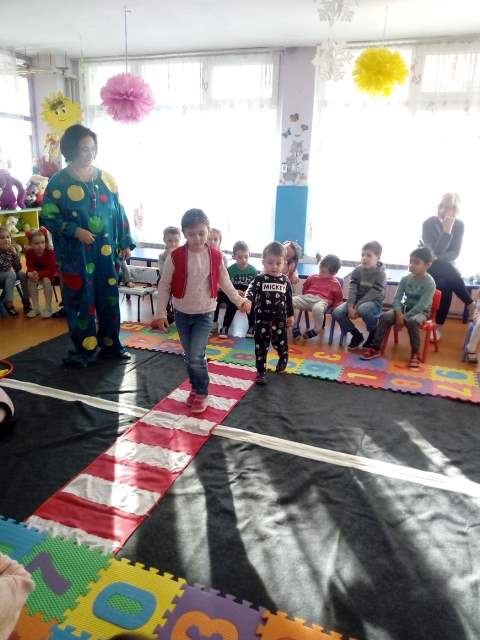 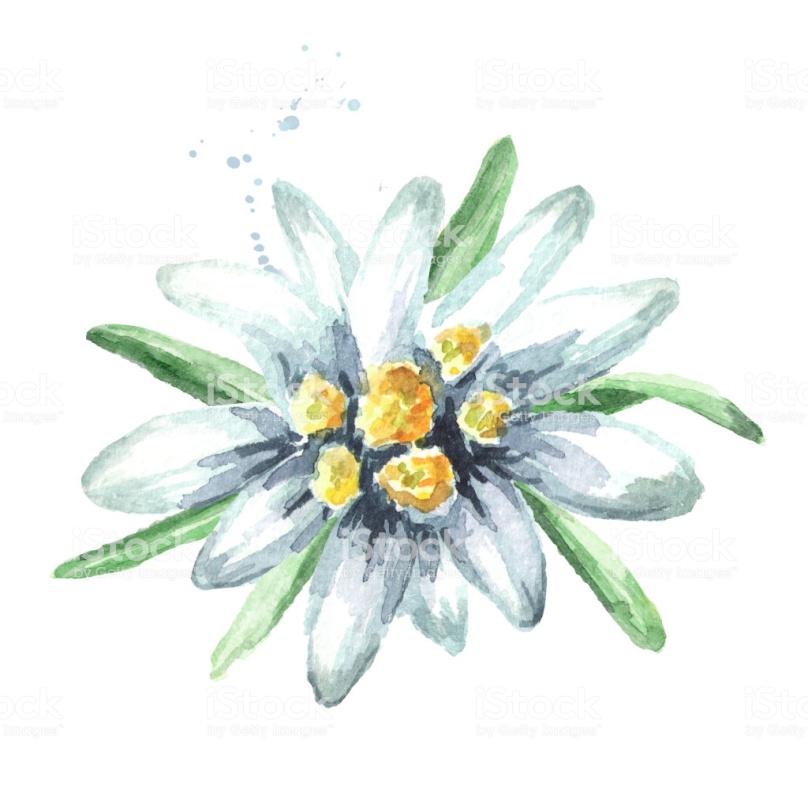 3. НАЦИОНАЛНА ПРОГРАМА «УСПЯВАМЕ ЗАЕДНО» – модул «ХУБАВО Е В ДЕТСКАТА ГРАДИНА»
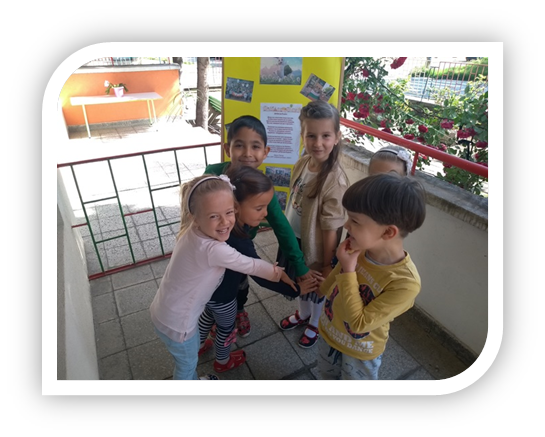 4. НАЦИОНАЛНА ПРОГРАМА  «ОСИГУРЯВАНЕ НА СЪВРЕМЕННА ОБРАЗОВАТЕЛНА СРЕДА» -  модул 
«ПЛОЩАДКИ ЗА ОБУЧЕНИЕ ПО БДП»
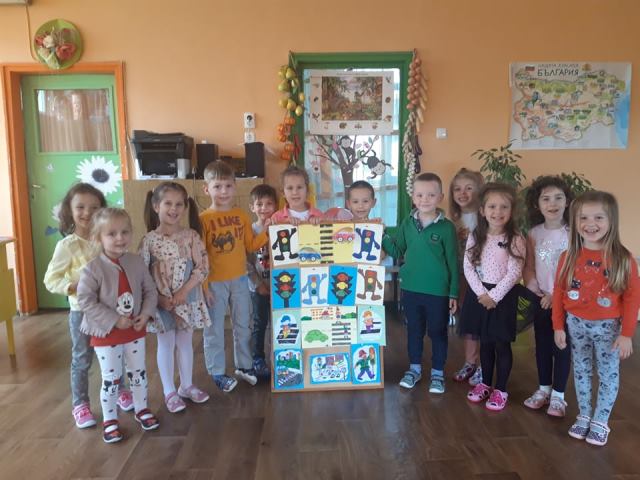 5.  ОПЕРАТИВНА 
ПРОГРАМА „НАУКА И ОБРАЗОВАНИЕ ЗА ИНТЕЛИГЕНТЕН РАСТЕЖ“ 2014 - 2020 Г., ПРОЕКТ „АКТИВНО ПРИОБЩАВАНЕ В СИСТЕМАТА НА ПРЕДУЧИЛИЩНОТО ОБРАЗОВАНИЕ“
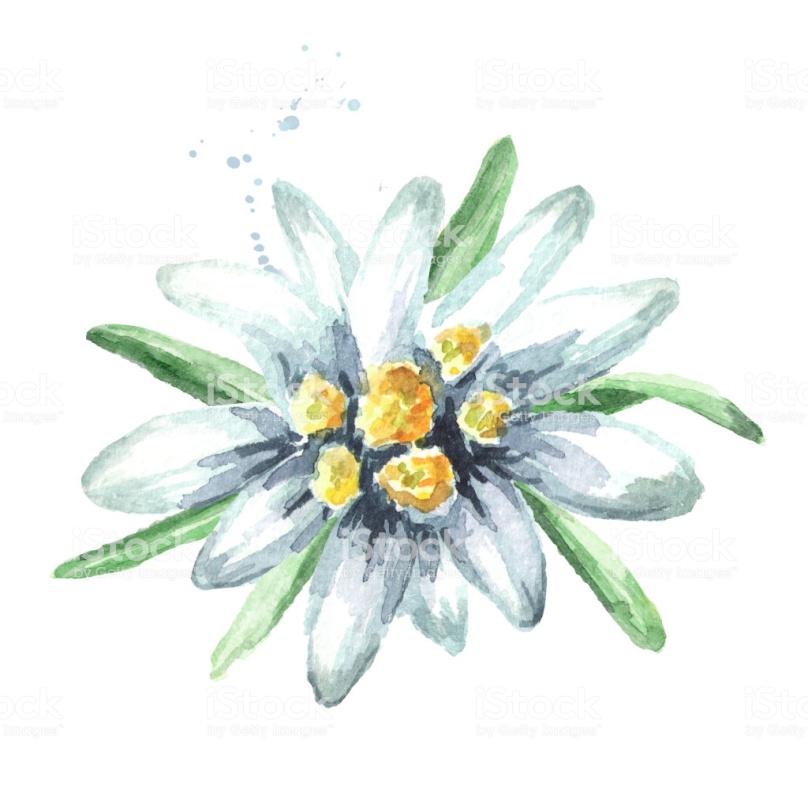 Обединени около идеята за възпитаване на успешни деца, колективът на детското заведние се стреми към задълбочаване на контактите с обществени организации и институции
ДГ «Еделвайс» работи съвместно с :
Регионална библиотека "Емануил Попдимитров" 
ОУ «Св. св. Кирил и Методий»,
ОУ «Христо Ботев»,
Регионална дирекция по горите гр. Кюстендил и др.
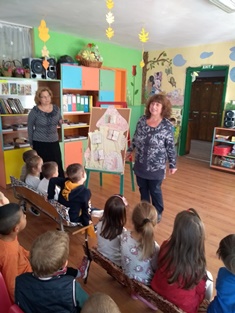 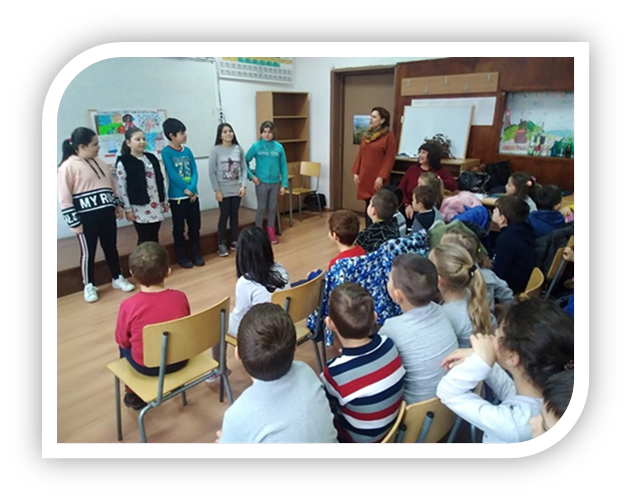 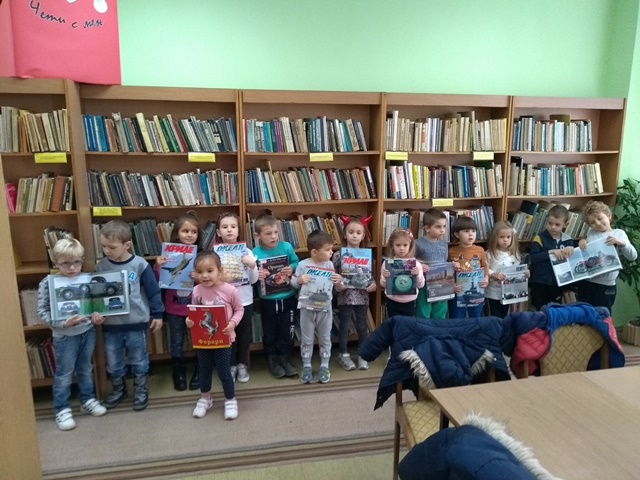 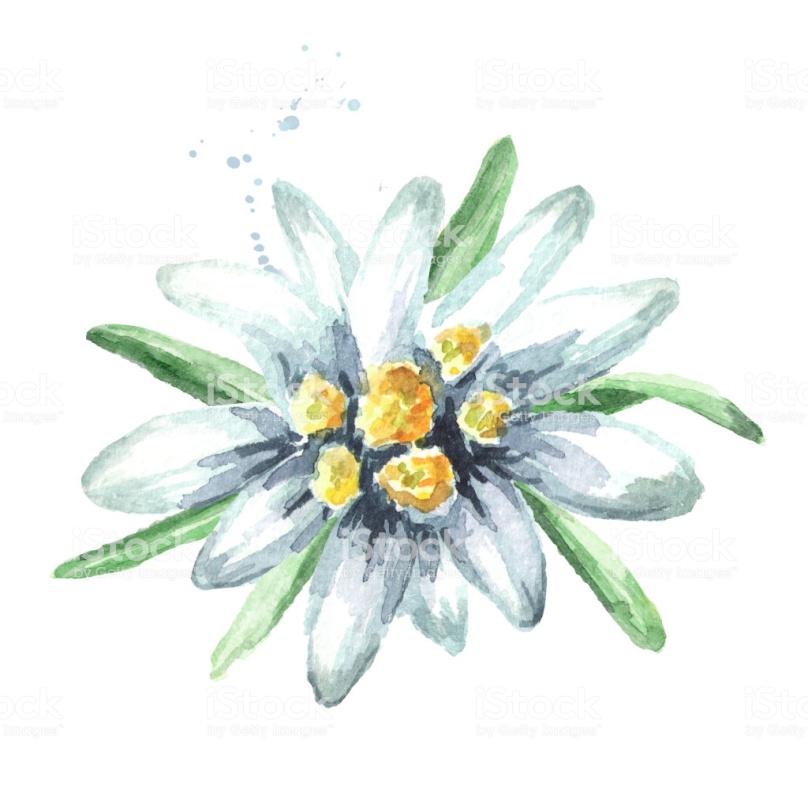 СРЕЩА-РАЗГОВОР  С ПРЕДСТАВИТЕЛ 
НА КАТ – ПЪТНА ПОЛИЦИЯ ГР. КЮСТЕНДИЛ
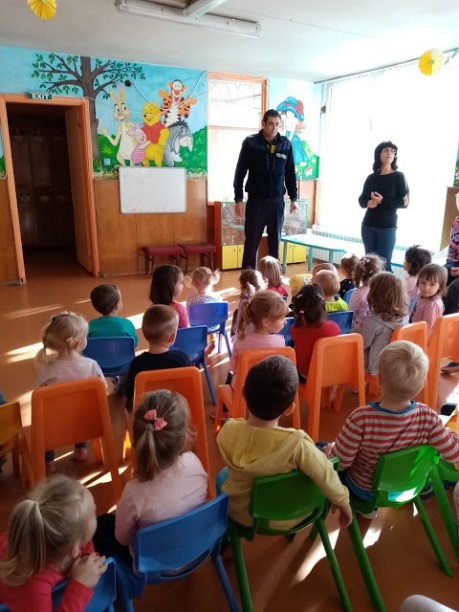 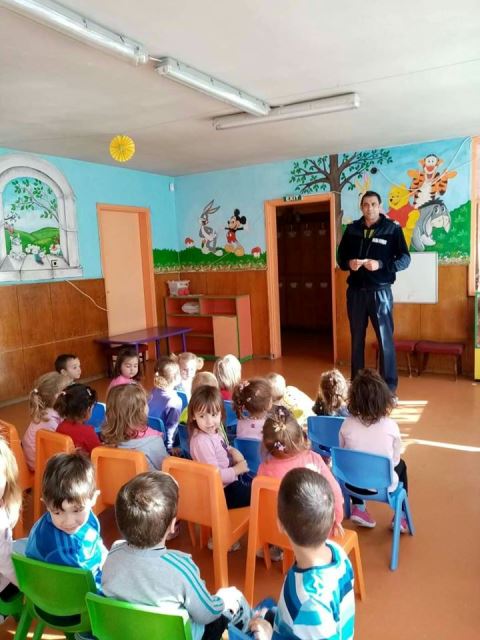 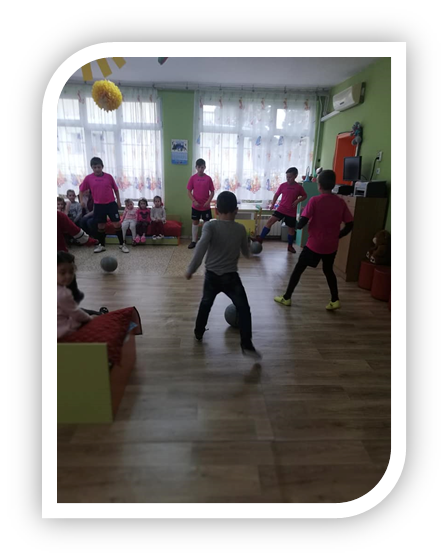 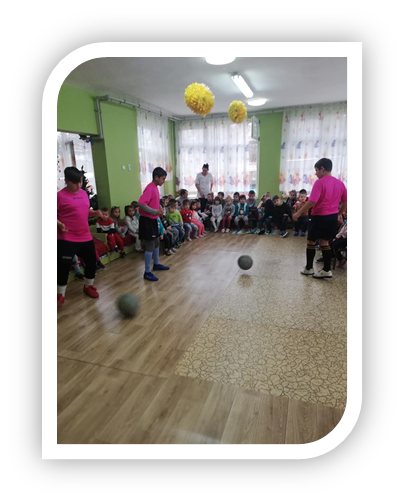 ФУТБОЛНИЯ ТРЕНЬОР КИРИЛ МИЦОВ И УЧЕНИЦИ ОТ СУ «ВАСИЛ ЛЕВСКИ» ПРИ ДЕЦАТА ОТ ГРУПИТЕ «МЕЧО», «ЗВЪНЧЕ» И «КАТЕРИЧКА»
ГОСТУВАНЕ НА ОРКЕСТЪР "ПАУТАЛИЯ"  
децата oт групи «Звездичка», «Звънче», «Мечо» и «Катеричка» се запознаха с професията на музиканта, с музикалните инструменти и спецификата на тяхното звучене.
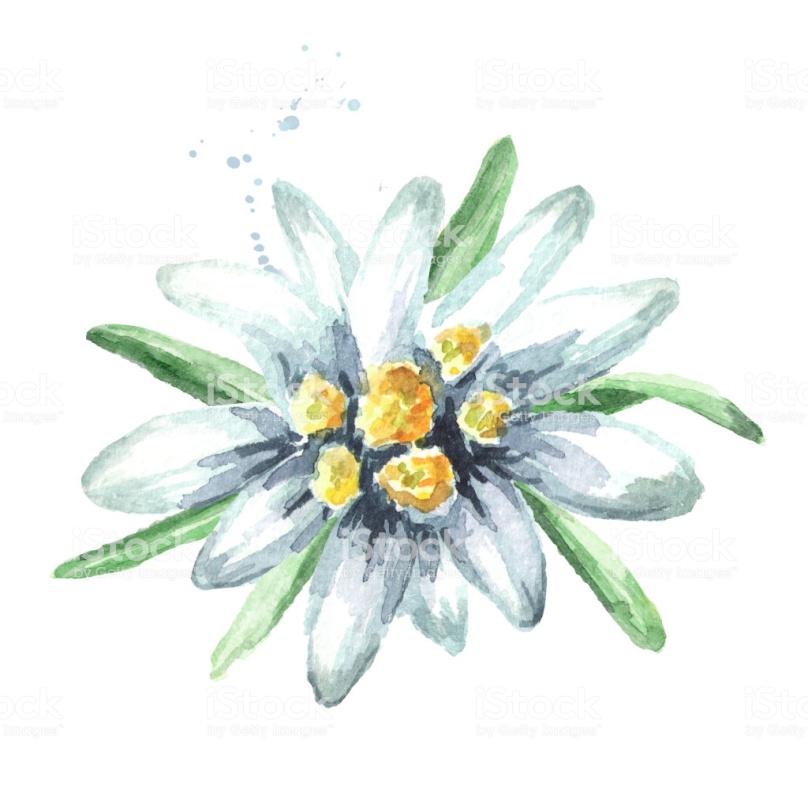 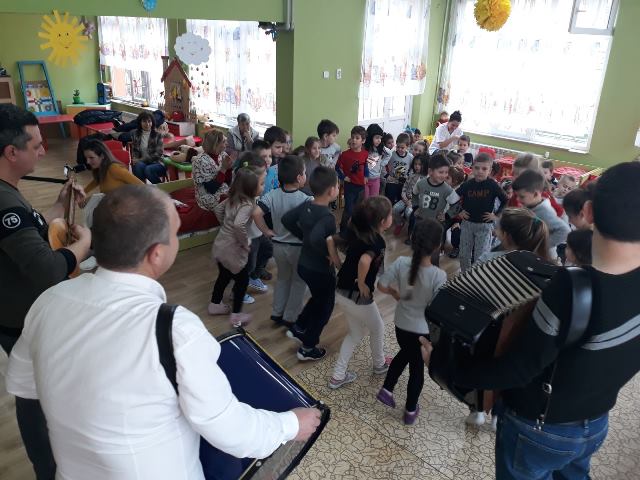 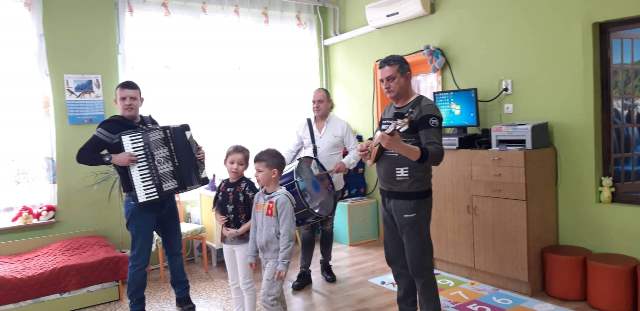 ПО СЛУЧАЙ НАЦИОНАЛНАТА СЕДМИЦА НА ЧЕТЕНЕТО, ДЕЦАТА ОТ ГРУПА «ПАТИЛАНЦИ» ПОСЕТИХА
 НЧ «ДИМИТЪР КАЛЯШКИ»
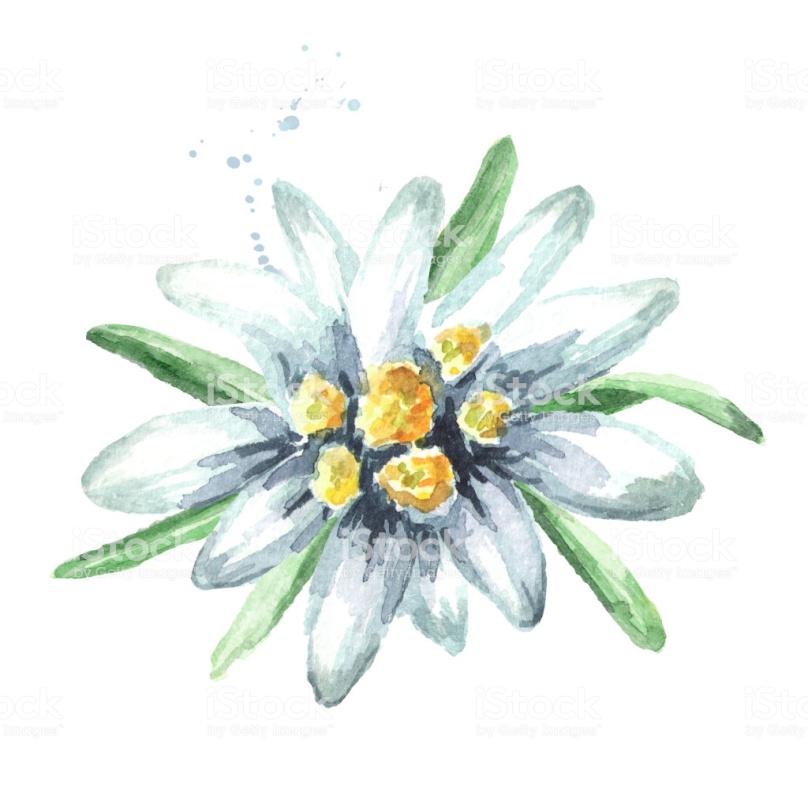 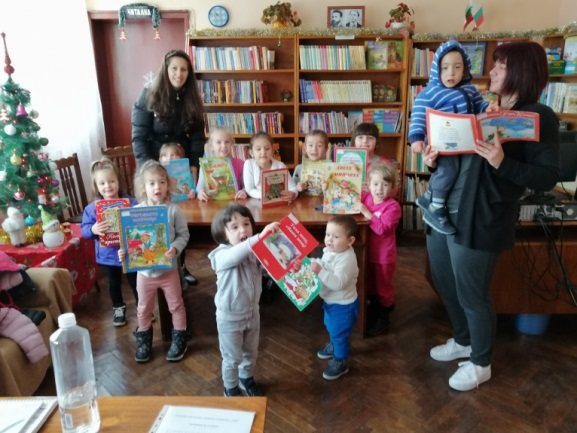 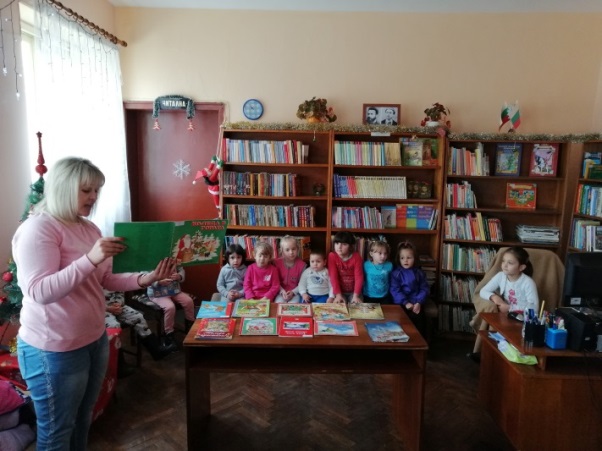 СЕДМИЦА НА ЧЕТЕНЕТО В  ГРУПА «ЩУРЧЕ»
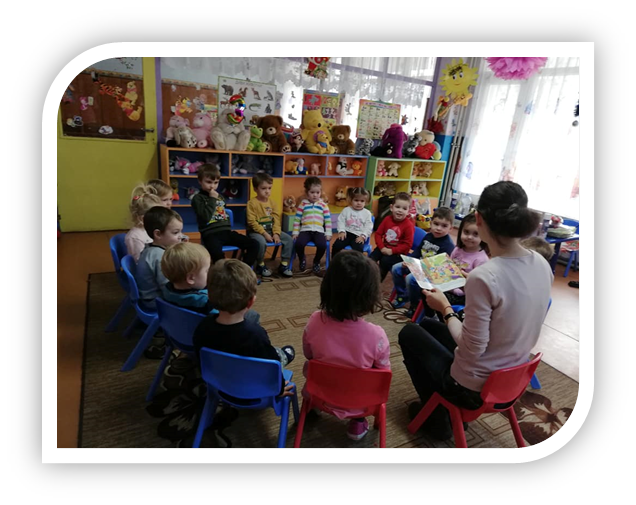 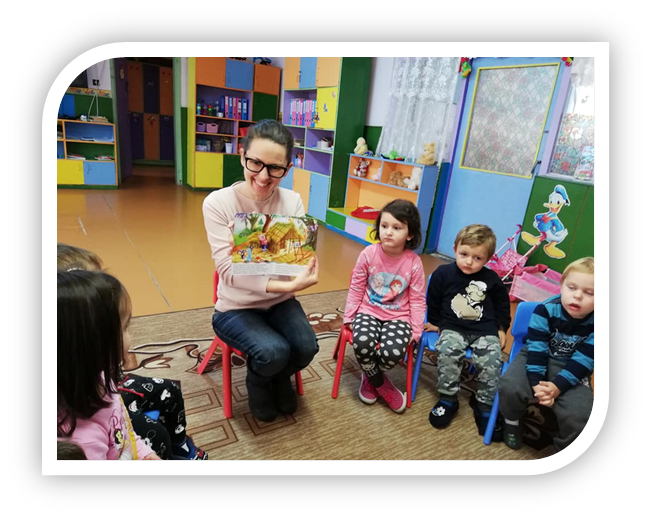 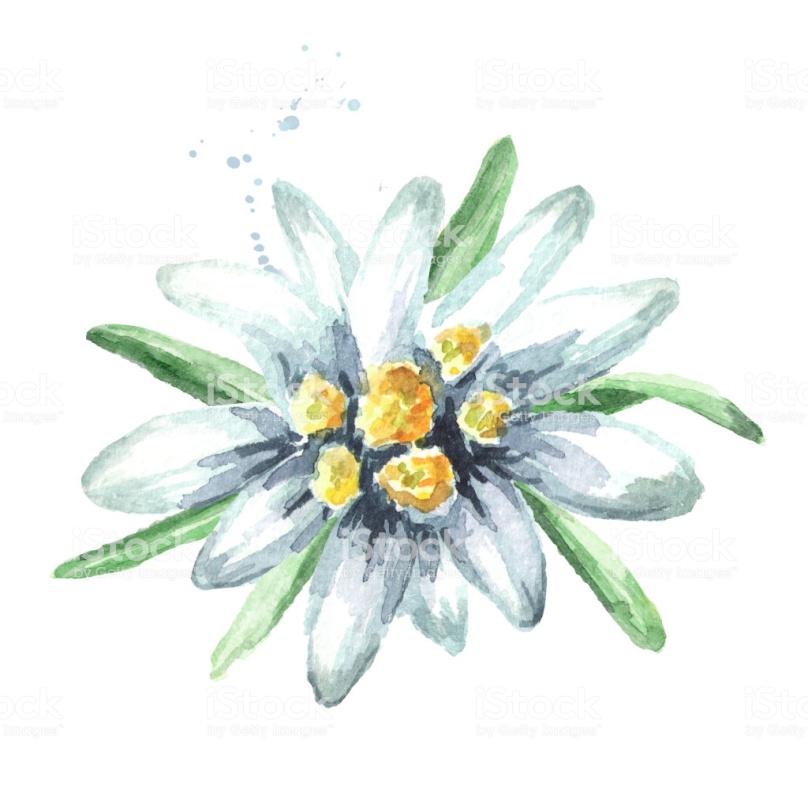 ИНИЦИАТИВАТА "УТРИННА ПРИКАЗКА"
Няма по- голямо удоволствие от това да си пожелаем сутрин  „Добро утро!” с любима приказка прочетена от мама, баба , тате…
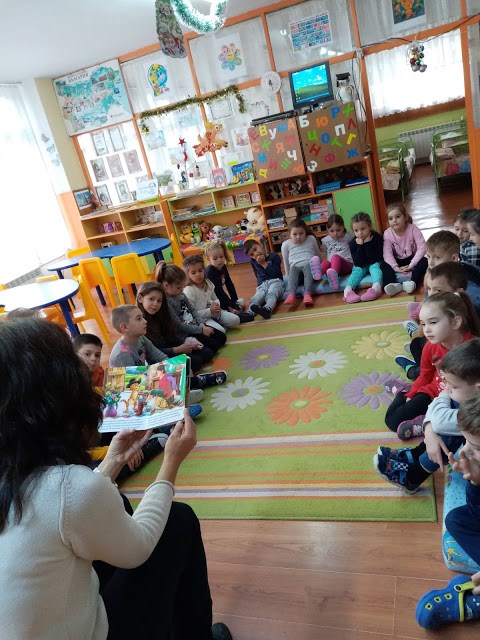 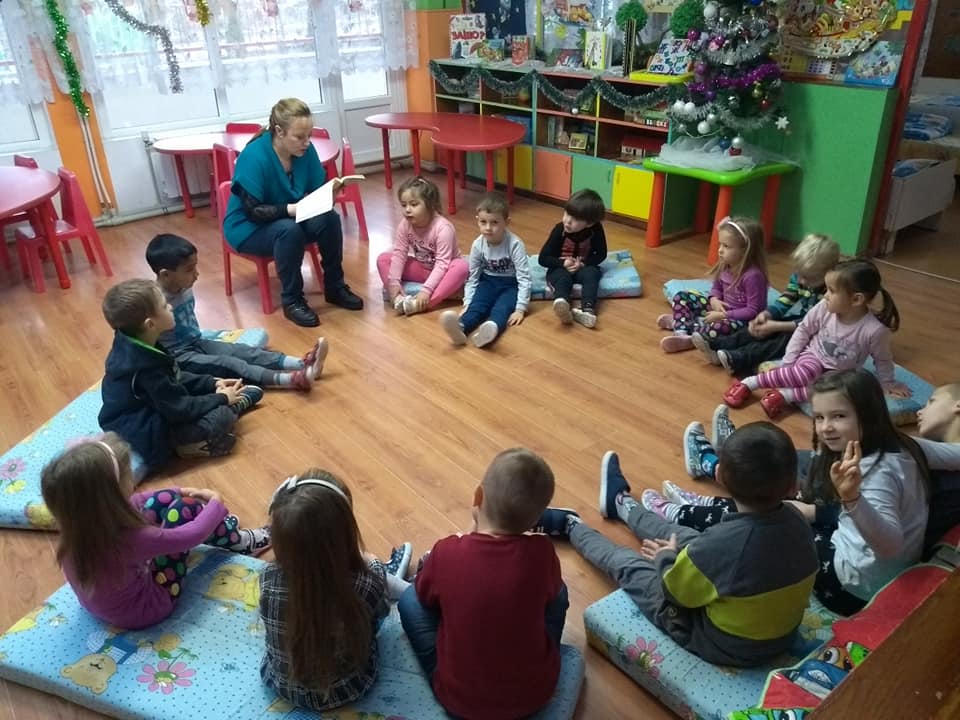 БЕСЕДА НА ТЕМА  "ГРИПНИТЕ ВИРУСИ ПРЕЗ ЗИМАТА" -ПРЕДСТАВЕНА ОТ КАМЕЛИЯ СТЕФАНОВА - СПЕЦИАЛИСТ ЗДРАВНИ ГРИЖИ КЪМ ОБЩИНА КЮСТЕНДИЛ.
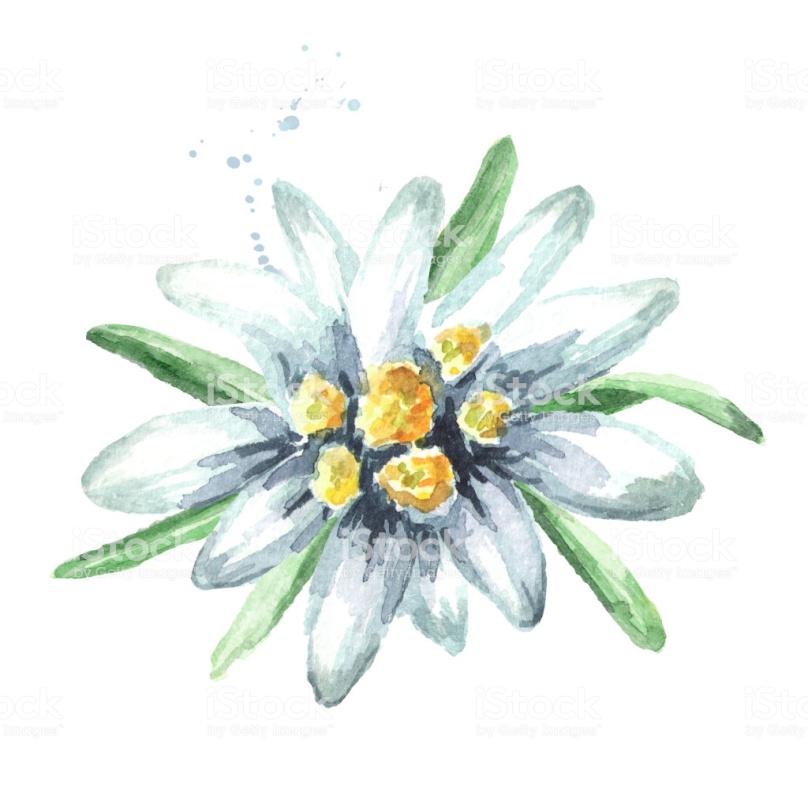 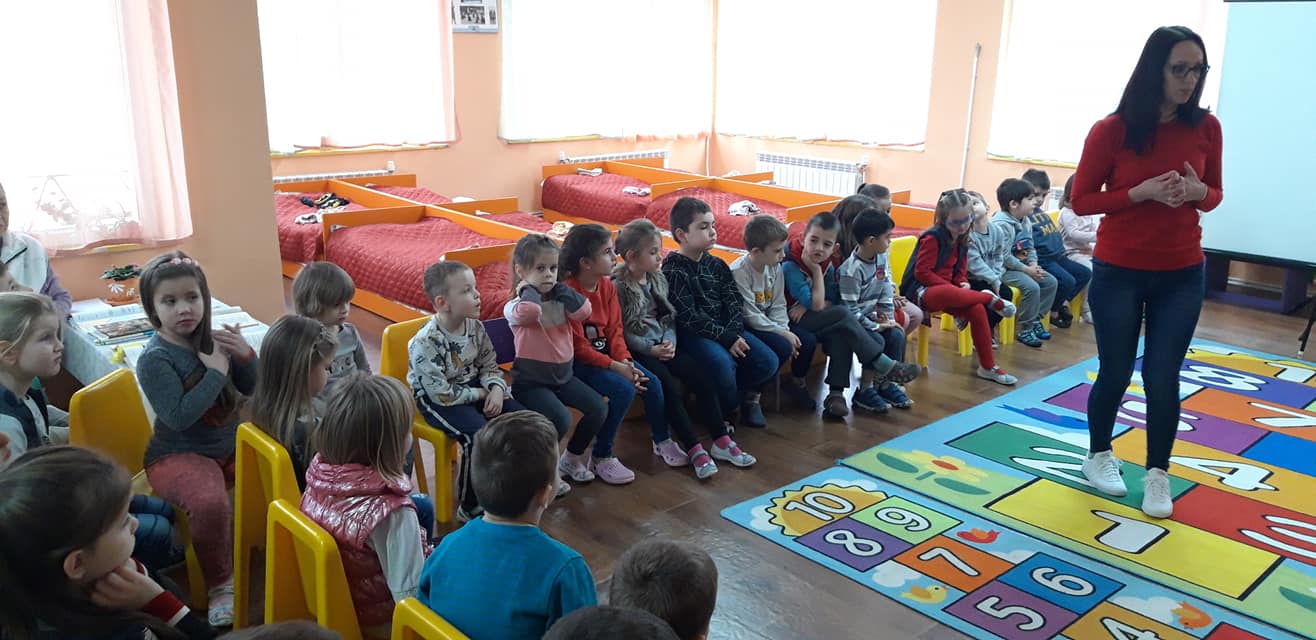 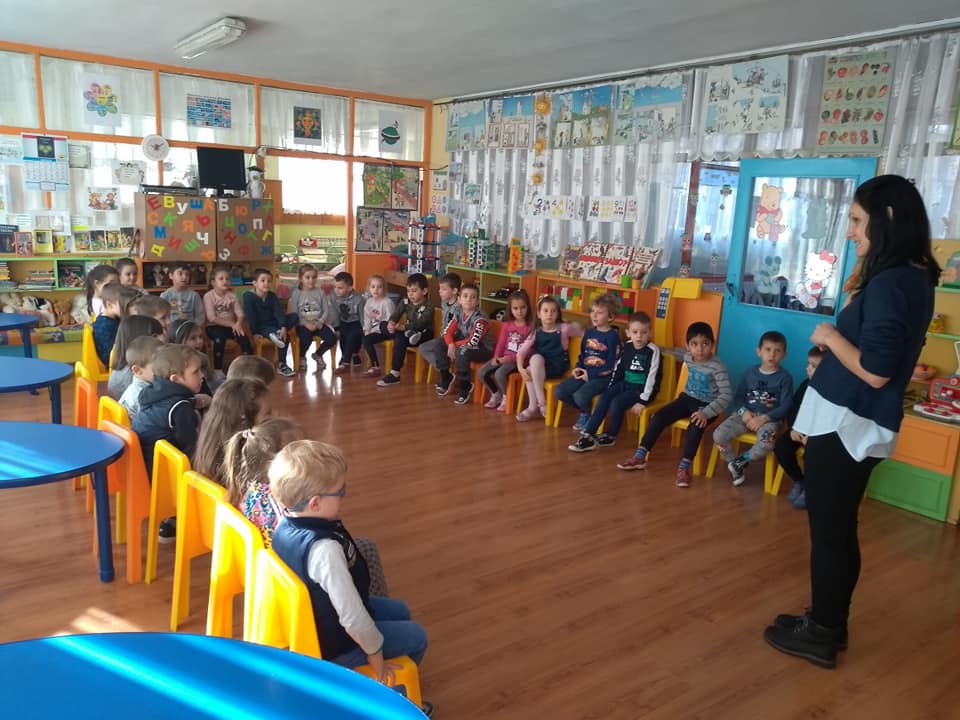 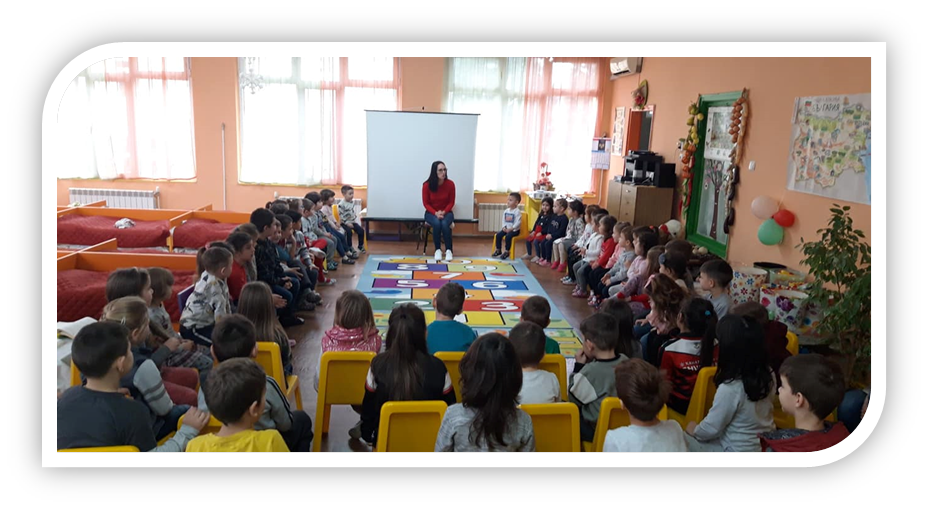 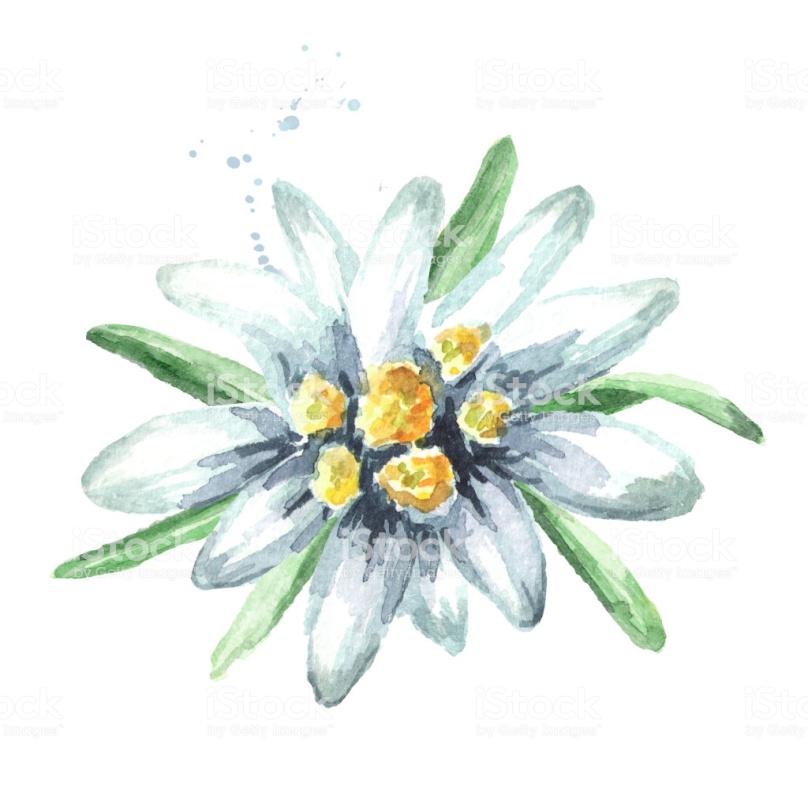 УРОК ЗА ЧИСТИ И ЗДРАВИ ЗЪБКИ В ГРУПА «ПАТИЛАНЦИ»
Служителите на центъра  за Ранно Детско Развитие напомниха на децата как да пазят зъбките си здрави и чисти
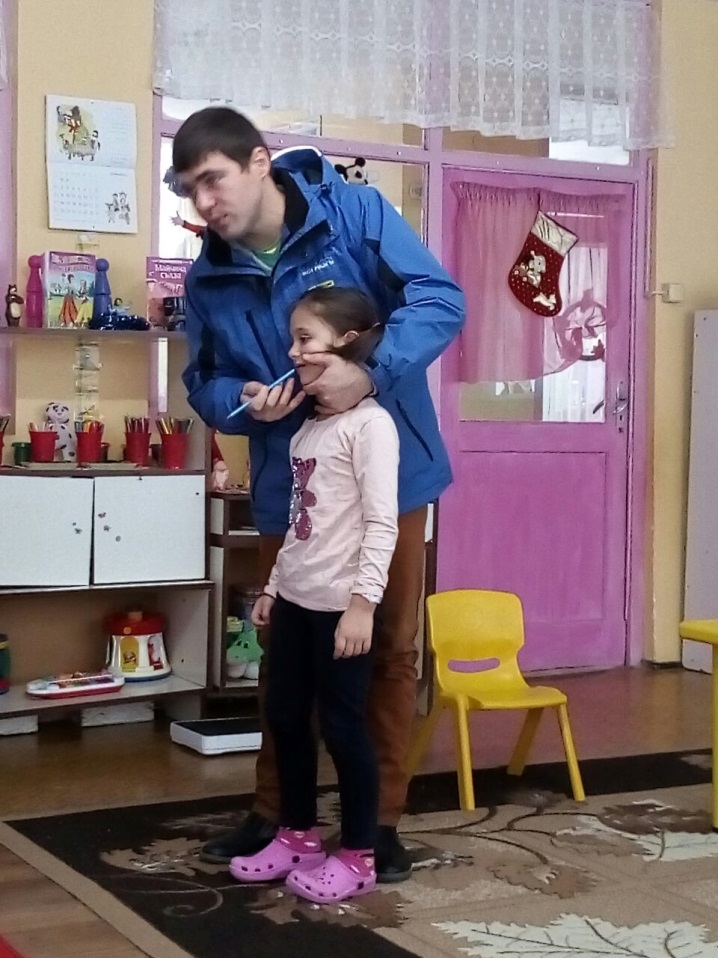 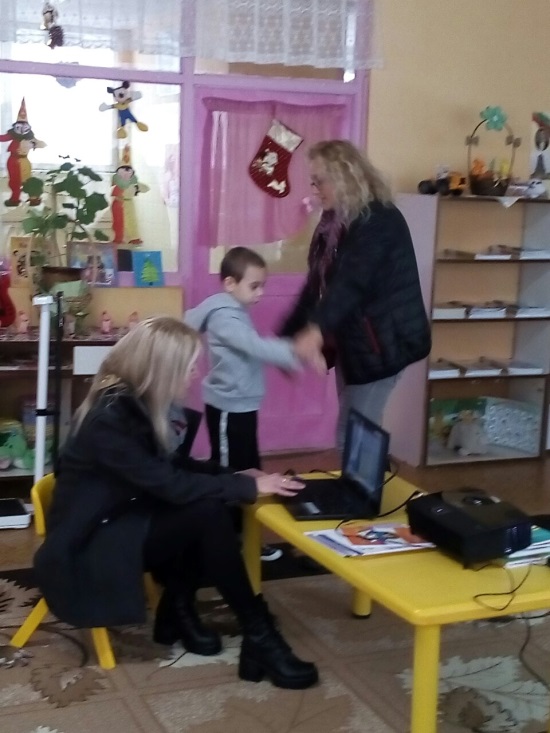 ВСЯКА ПРОФЕСИЯ Е ПОТРЕБНА ЗА ХОРАТА
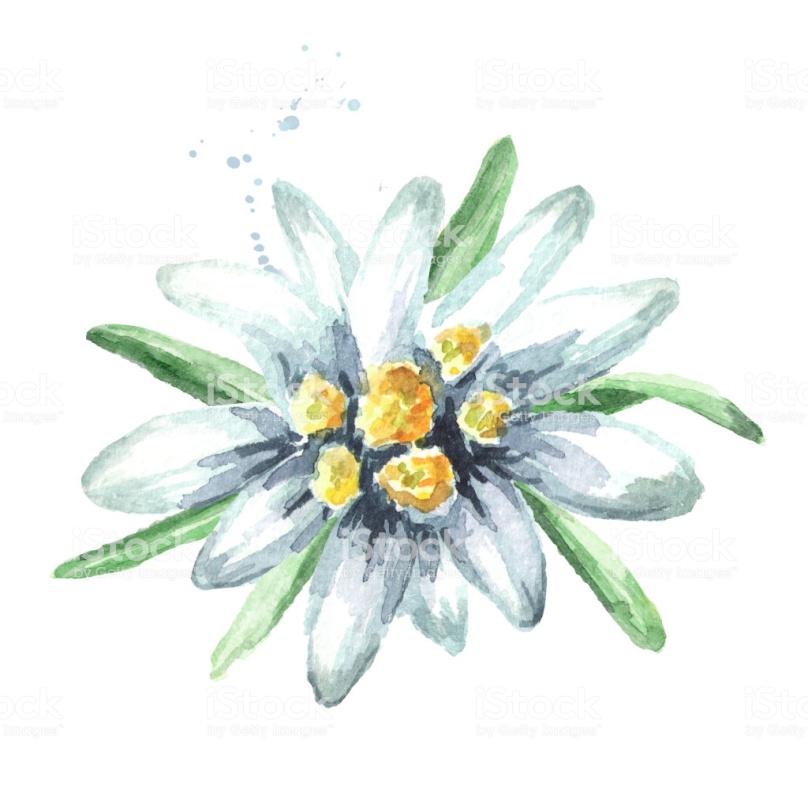 децата от група "Зайче" се запознаха с професията на готвача
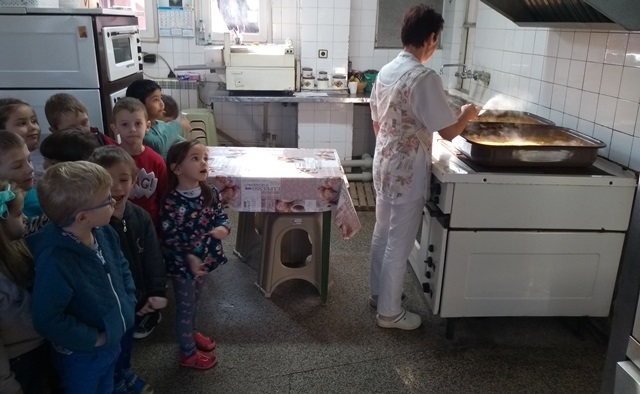 В група «Патиланци» таткото на Илиян разказа как се прави хляб и зпозна децата с професията на хлебаря
ДЕЦАТА ОТ ГРУПА «ЕЖКО» ПРИГОТВЯТ ВКУСНИ КУРАБИЙКИ
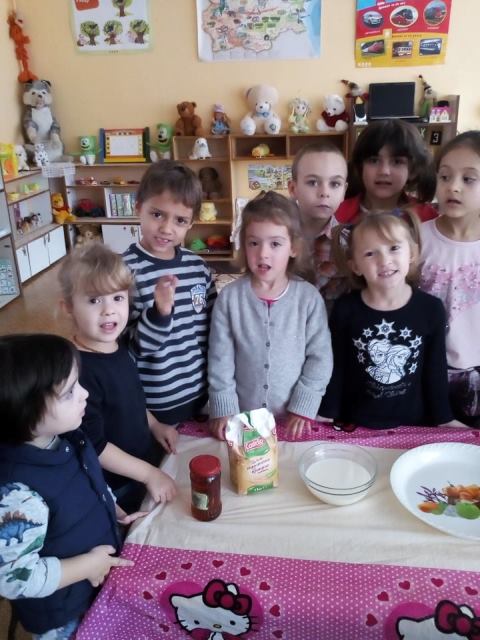 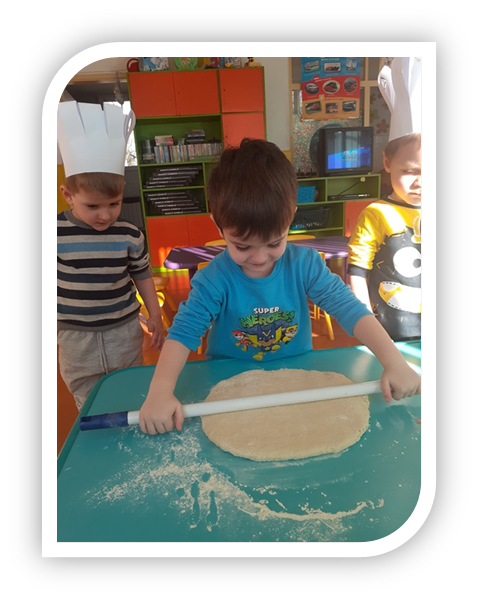 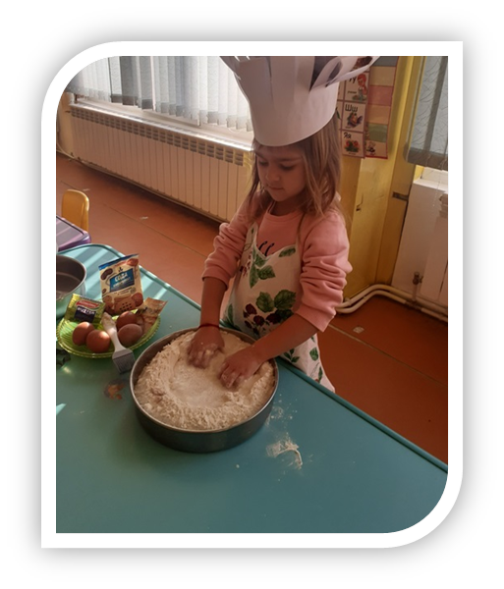 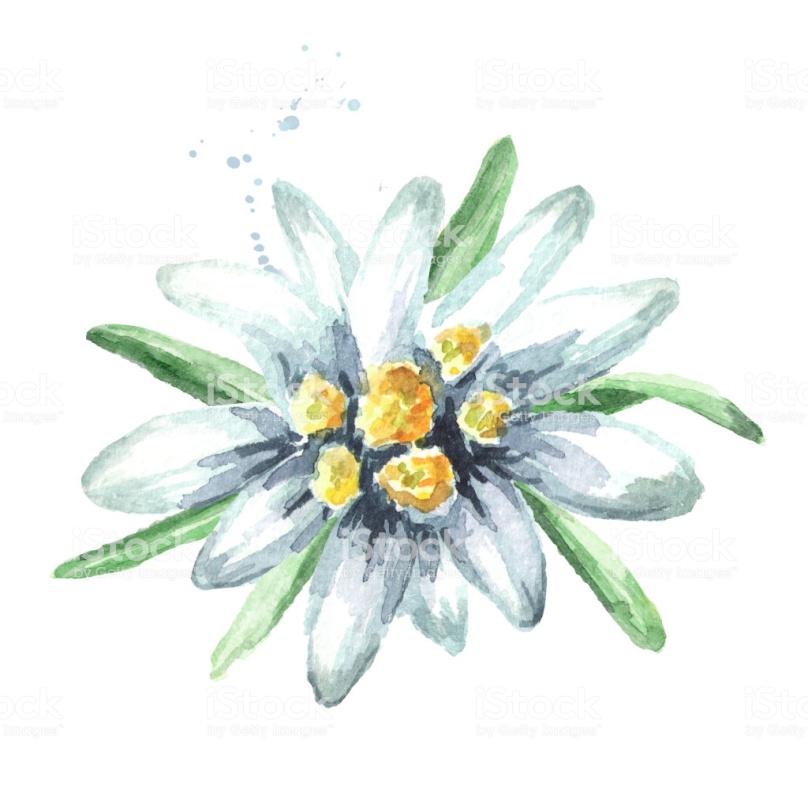 ДЕЦАТА ОТ ГРУПА "ЗВЪНЧЕ" ПОСЕТИХА
 ШИВАШКА ФИРМА
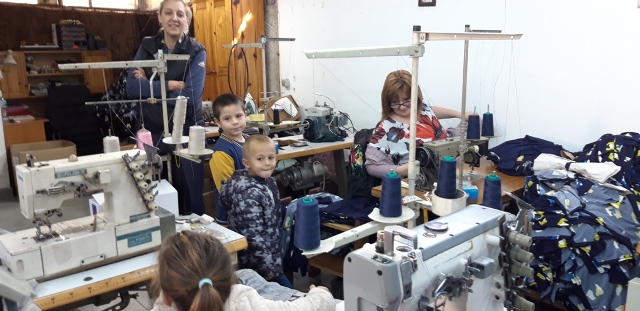 Запознаха се с професията шивач и с  интерес разгледаха шевните машини
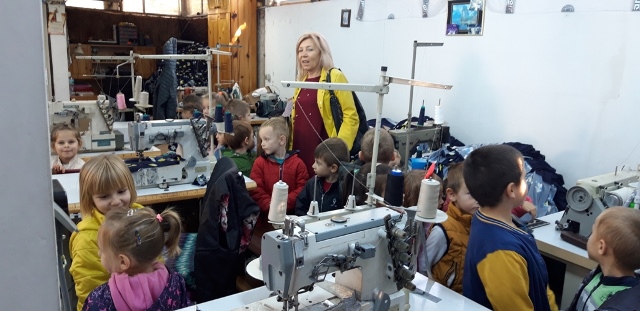 УРОК ПО РОДОЛЮБИЕ
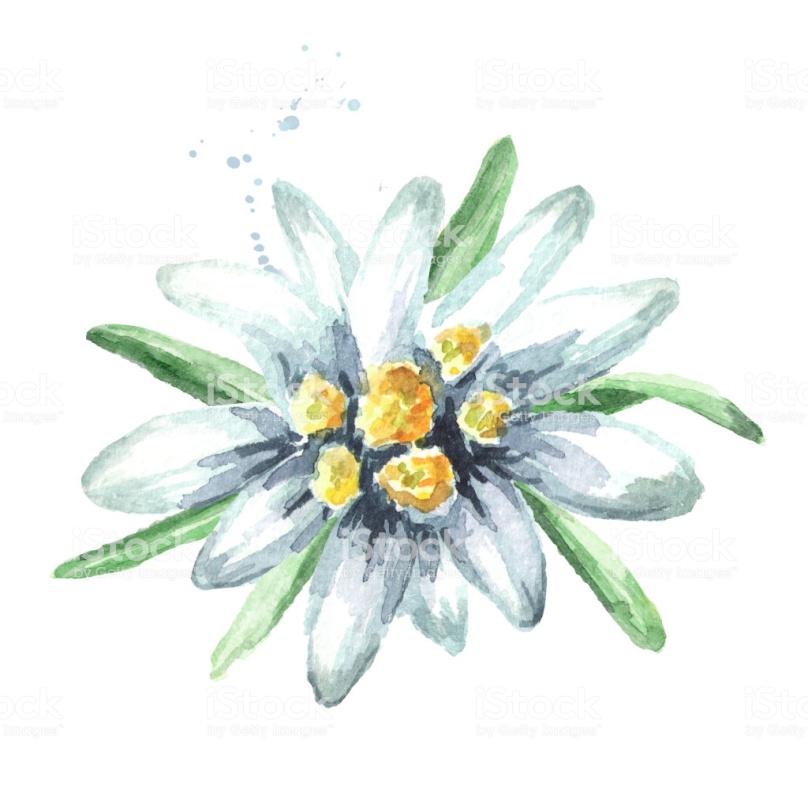 Да се знае, да се помни,
че България е жива!
На будителите скромни
българинът китка свива!
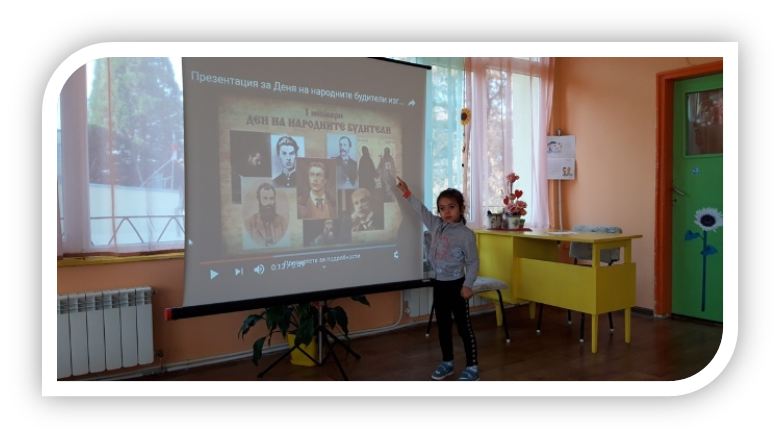 По случай 147г. от гибелта на Апостола, децата от групите «Врабче» и  «Зайче», запознаха своите малки приятели от групите «Щурче» и «Ежко» с живота и делото 
на Васил Левски.
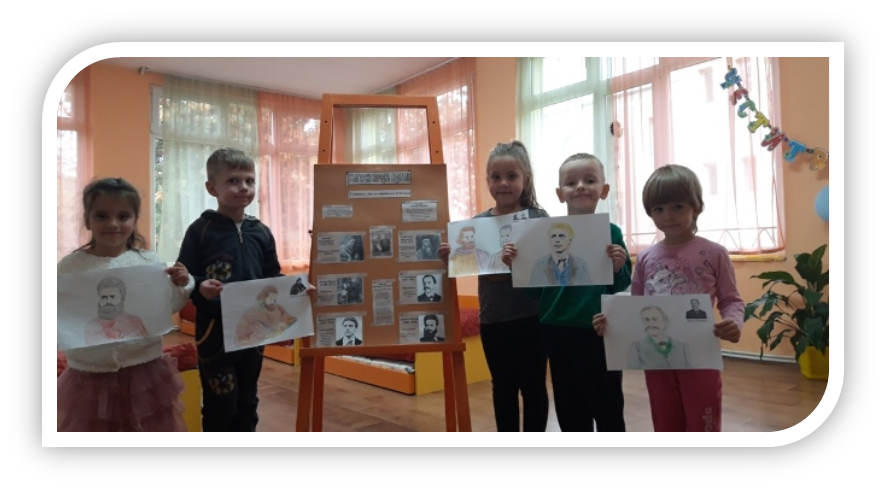 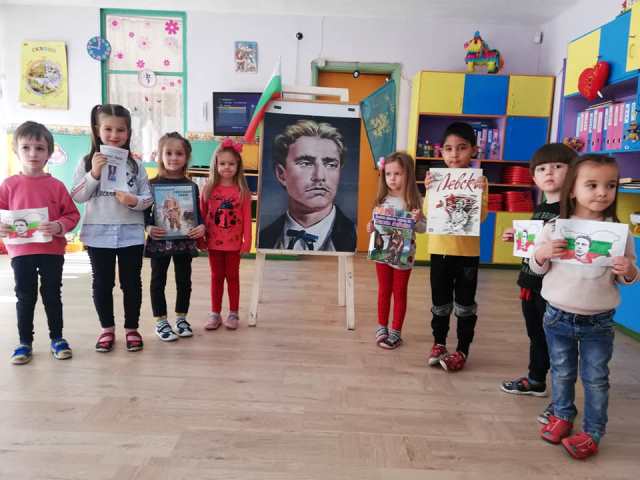 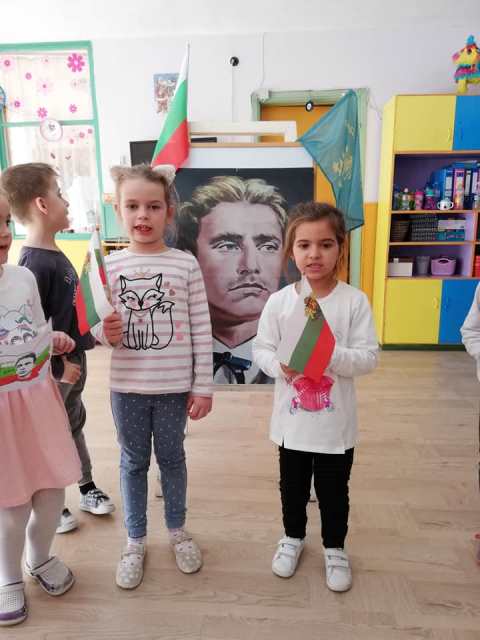 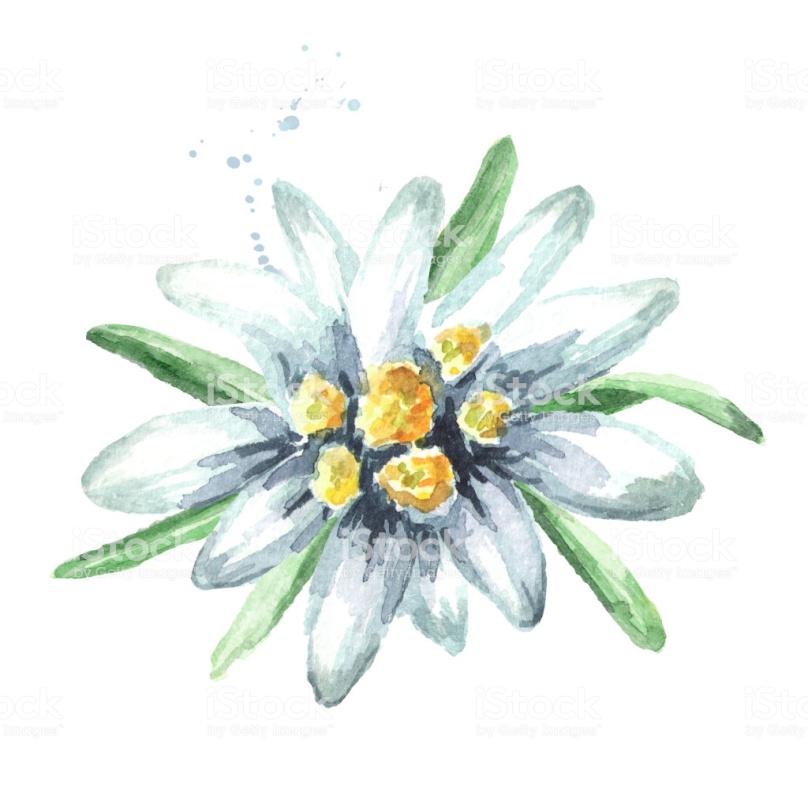 ПОКЛОН ПРЕД ДЕЛОТО НА ДЯДО ИЛЬО ВОЙВОДА – ОСВОБОДИТЕЛЯТ НА КЮСТЕНДИЛ ОТ ТУРСКО РОБСТВО
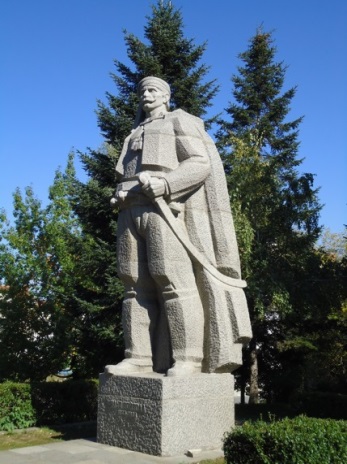 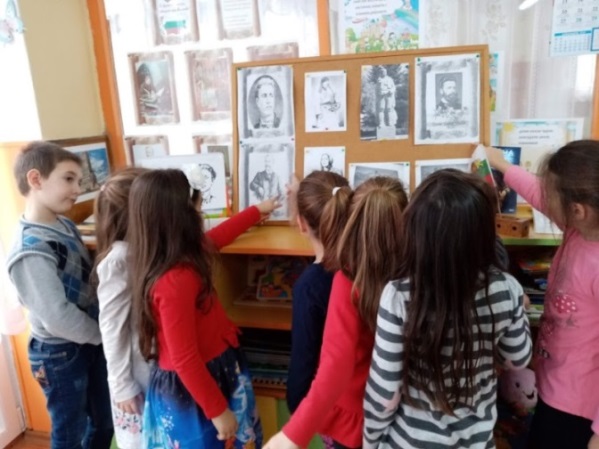 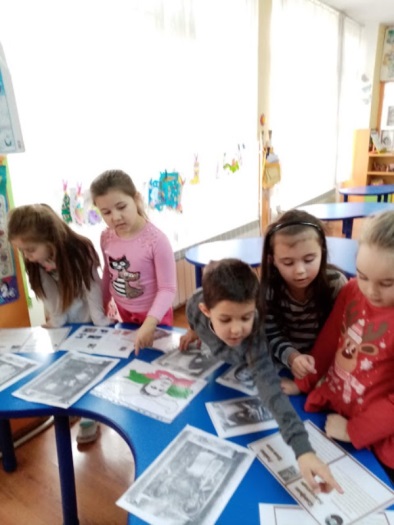 На 19 февруари 2020 година децата от група «Патиланци» посетиха Народно Читалище «Димитър Каляшки» с. Жиленци, за да отбележат  147 годишнината от обесването на Васил Левски.
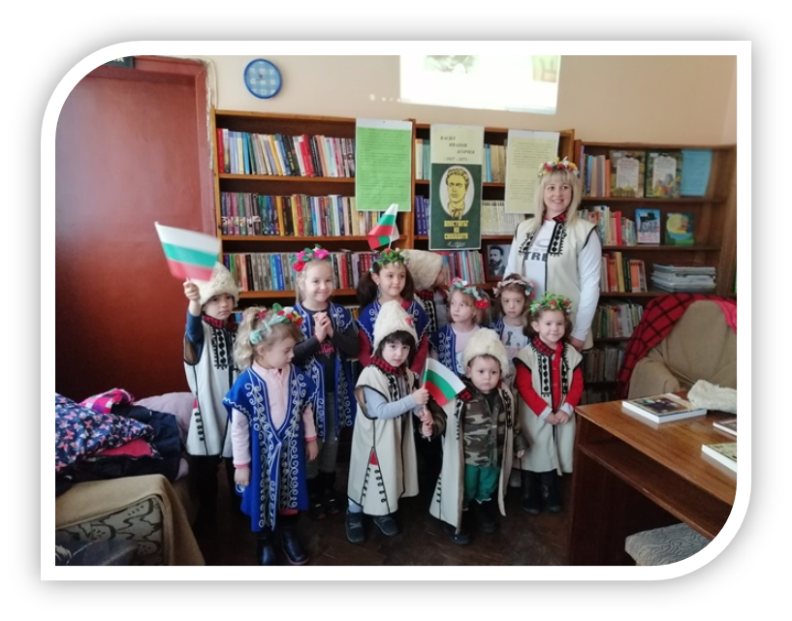 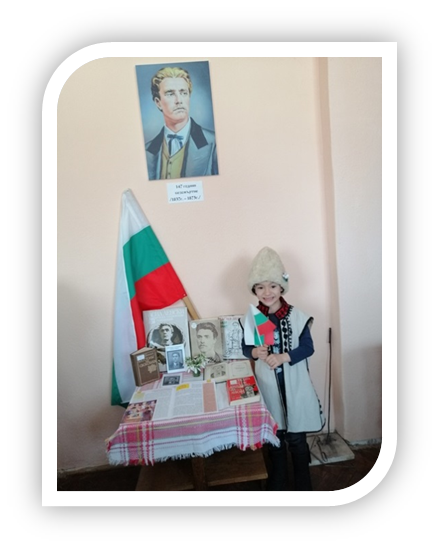 ДА ПОМНИМ ЗАВЕТИТЕ НА ЛЕВСКИ
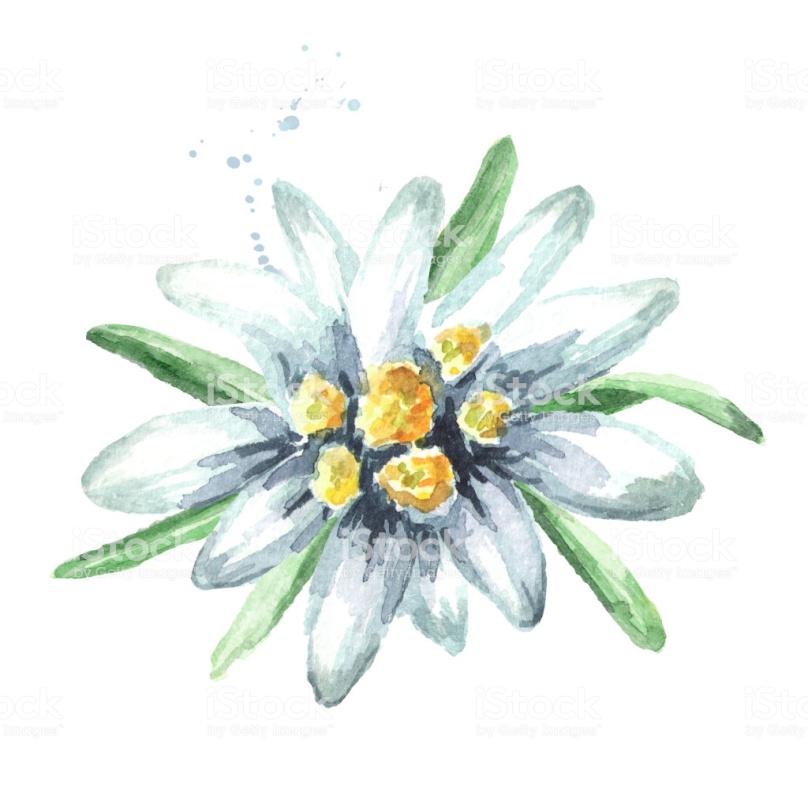 В навечерието на 147 годишнината от гибелта на Васил Левски в група «Катеричка» оформиха кът и подредиха изложба от картини и илюстрации
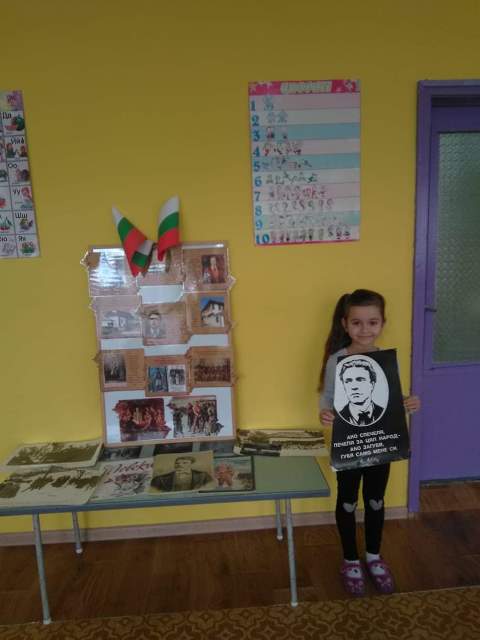 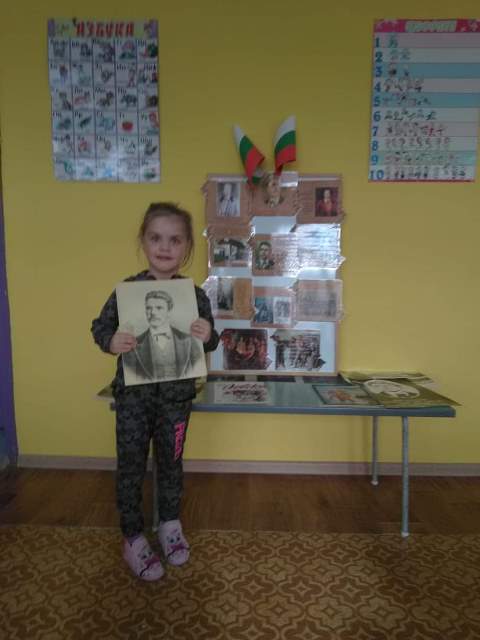 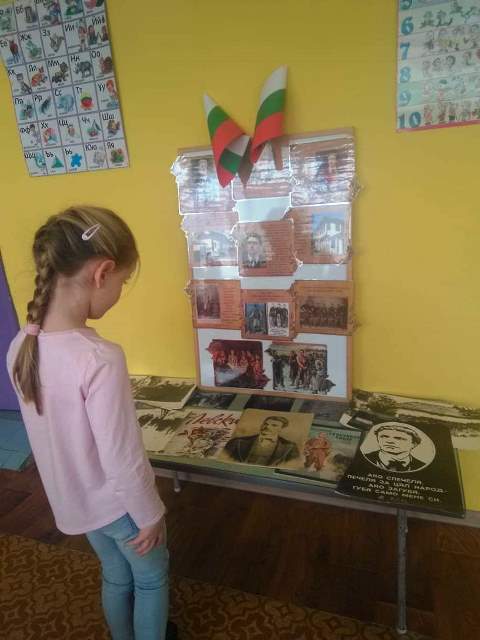 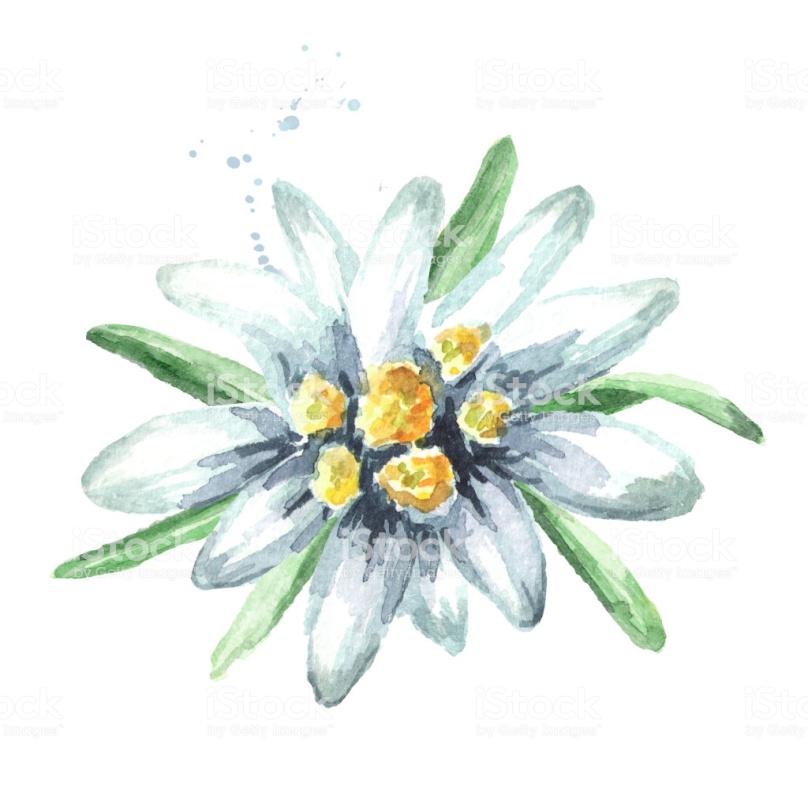 ПОТОМЦИ БОТЕВИ СМЕ НИЕ!
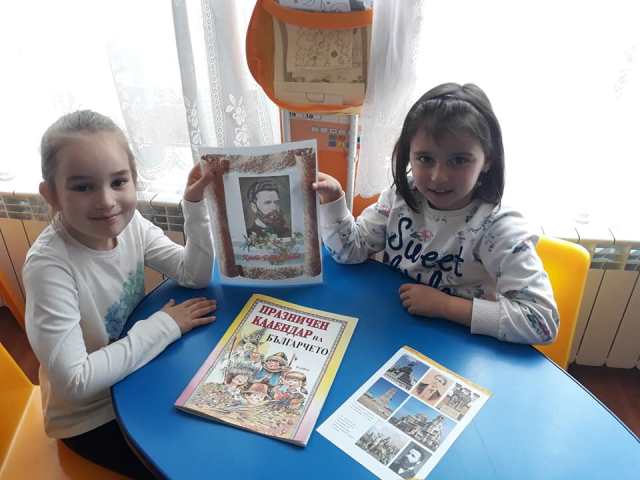 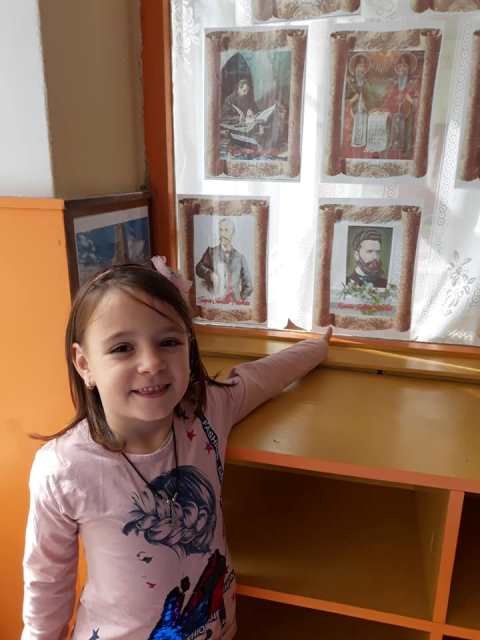 ЗА БОТЕВ СЛУШАХ В ДЕТСКАТА ГРАДИНА
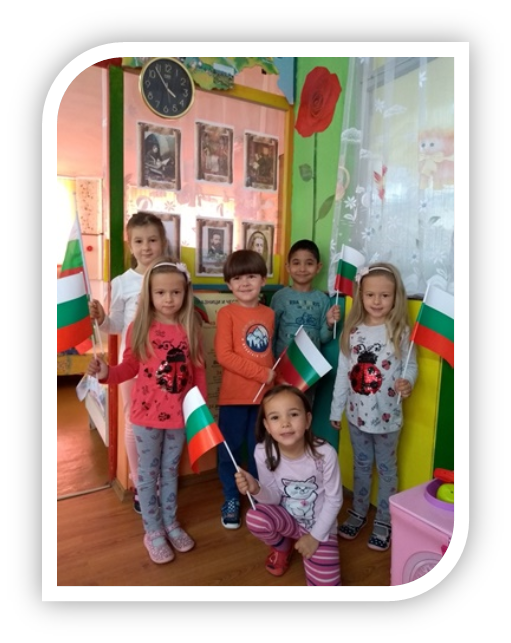 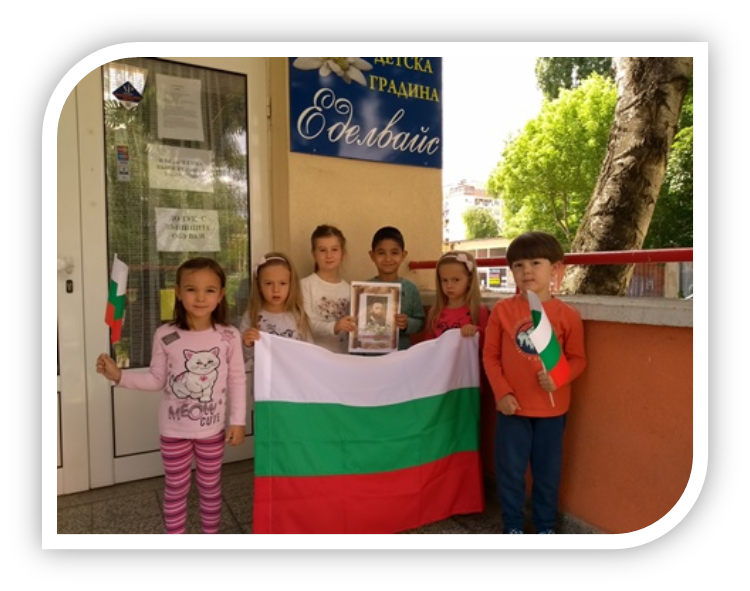 Децата от група " Врабче" отбелязаха Деня на християнското семейство с песни, народни хора и стихчета.
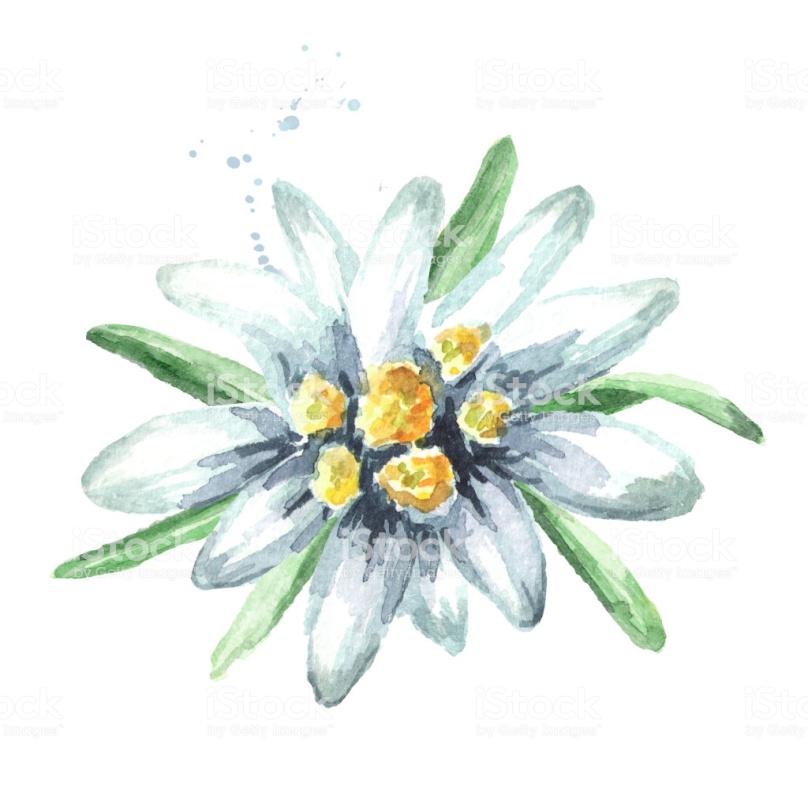 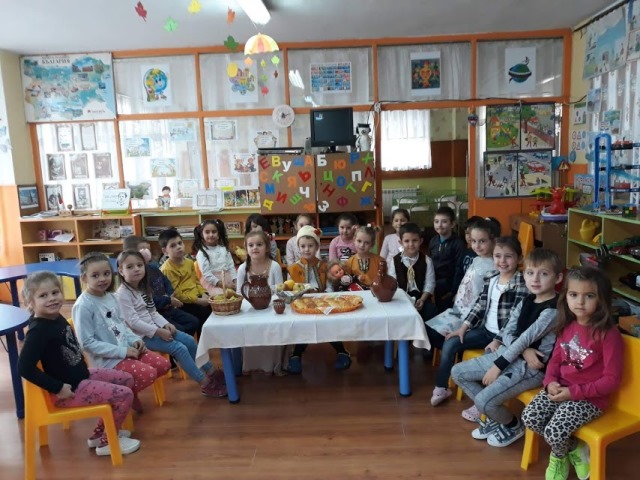 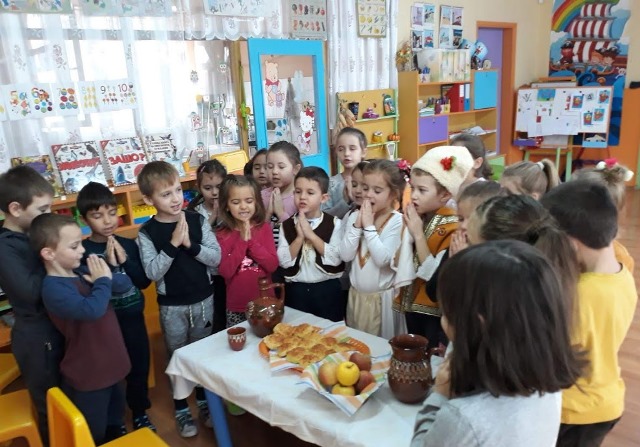 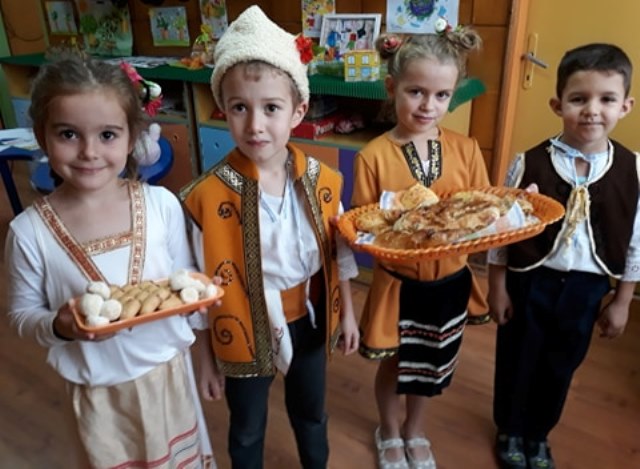 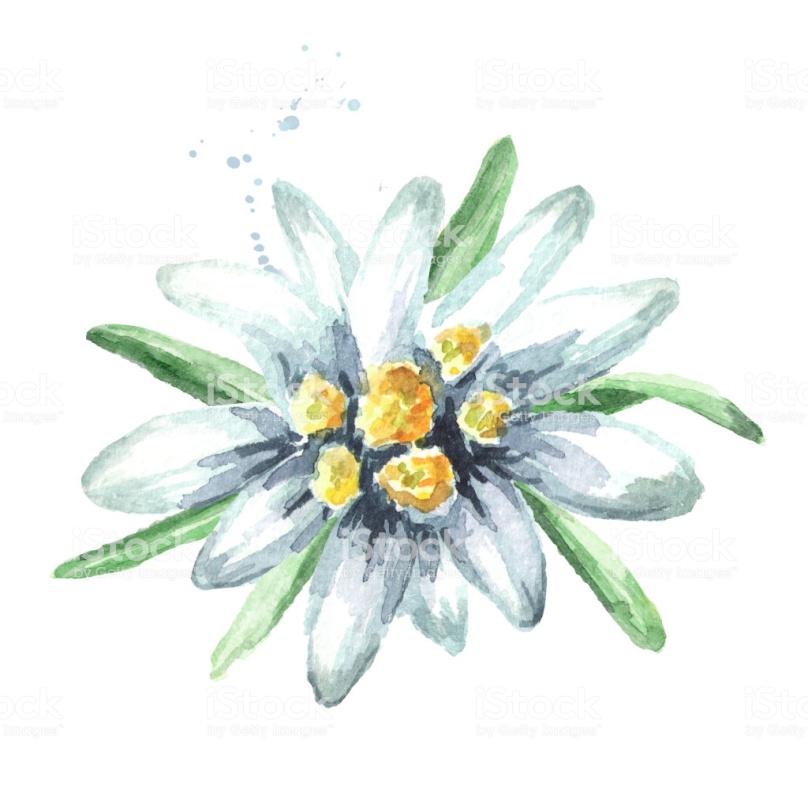 ДЕЦА, РОДИТЕЛИ И УЧИТЕЛИ - ЗАЕДНО СРЕД ПРИРОДАТА
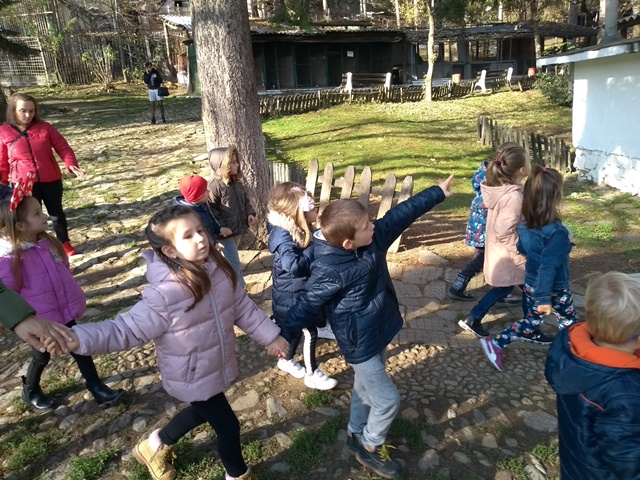 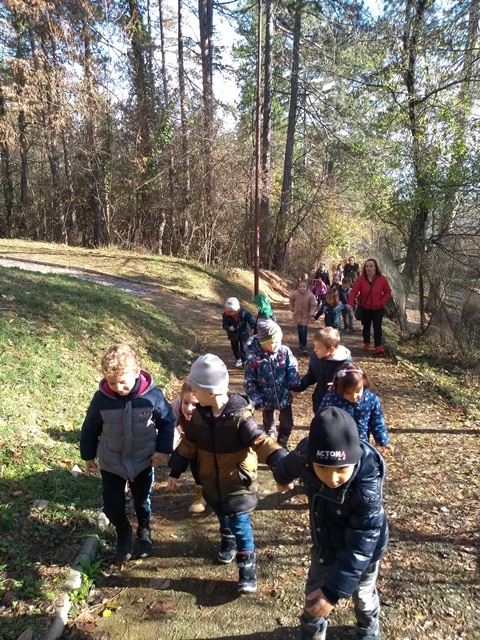 Децата от група  "Зайче" на разходка в Лесопарк Хисарлъка.  Идеята е да се продължат традиционните съвместни дейности с родителската общност.
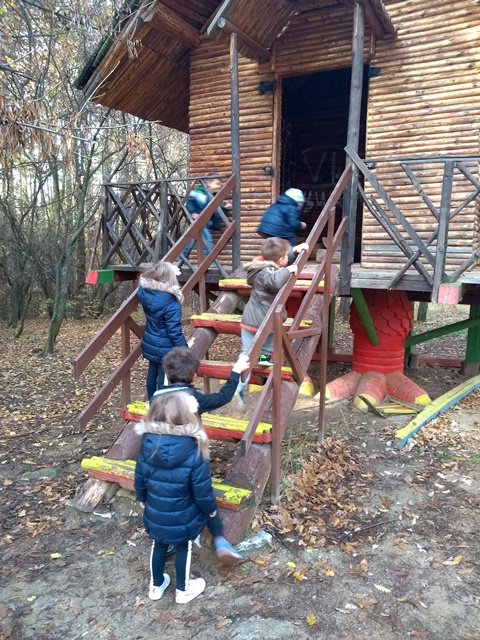 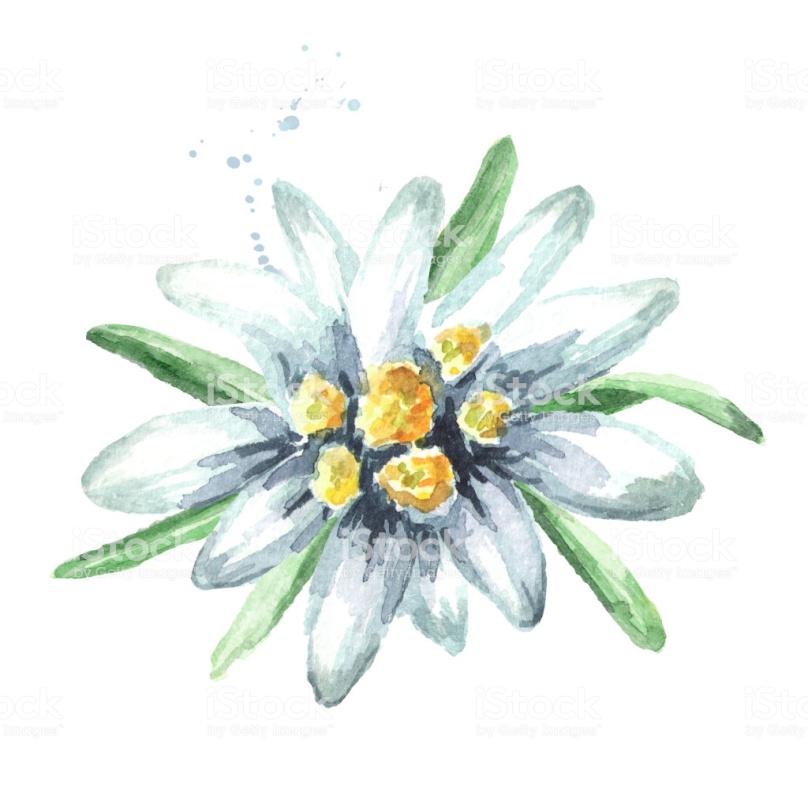 КОЛЕДНА РАБОТИЛНИЧКА В ГРУПА „ЩУРЧЕ“
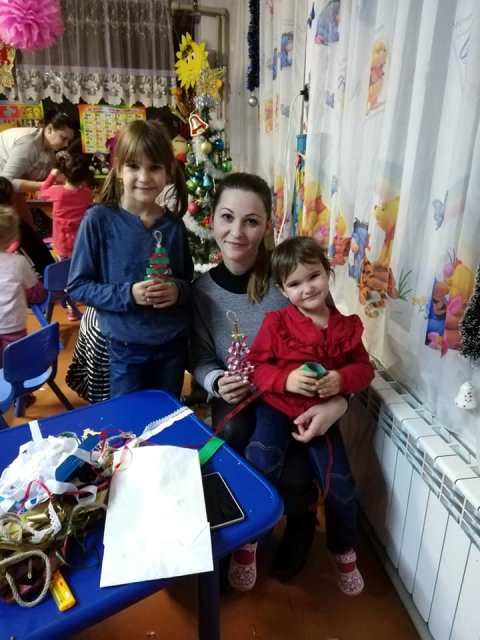 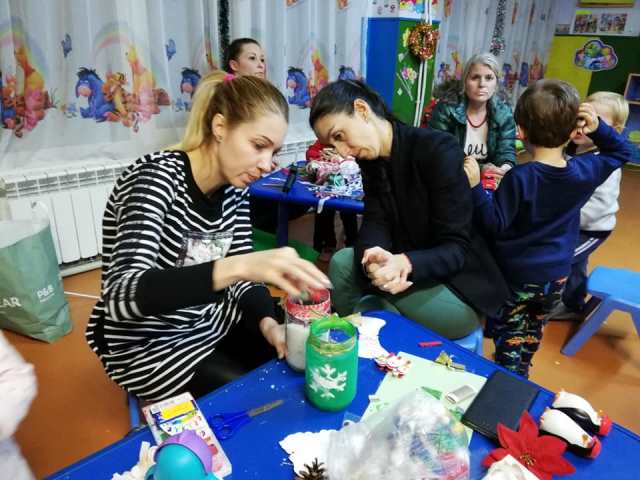 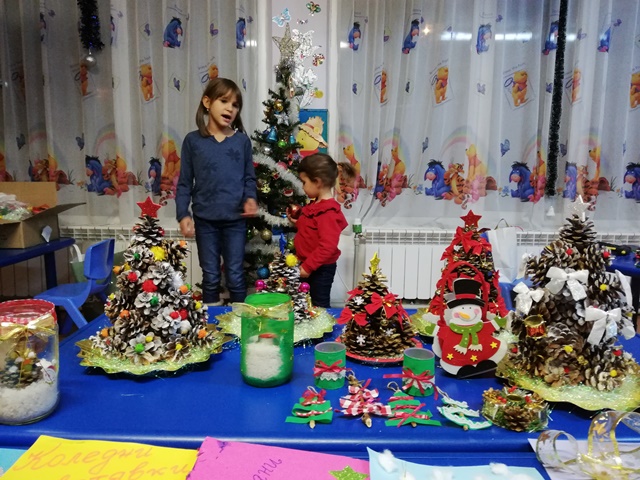 Изработените предмети ще бъдат изложени на Коледния базар,
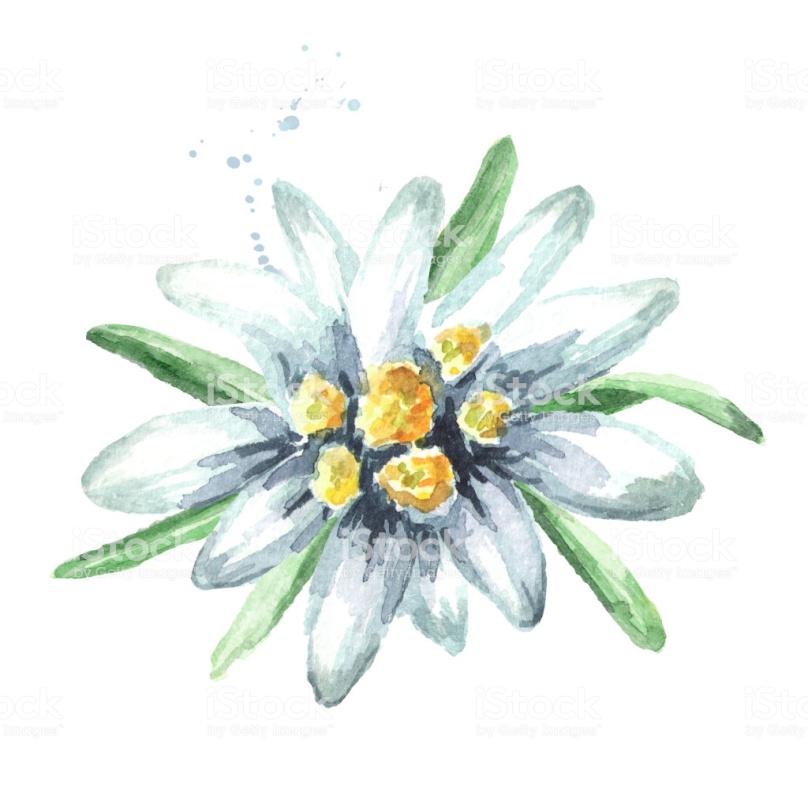 КОЛЕДНА РАБОТИЛНИЦА С ДЖУДЖЕТО СРЪЧКО
на гости в група "Зайче" беше джуджето Сръчко
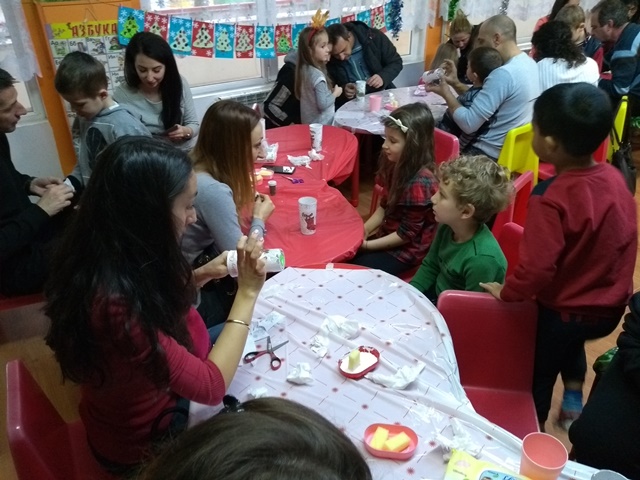 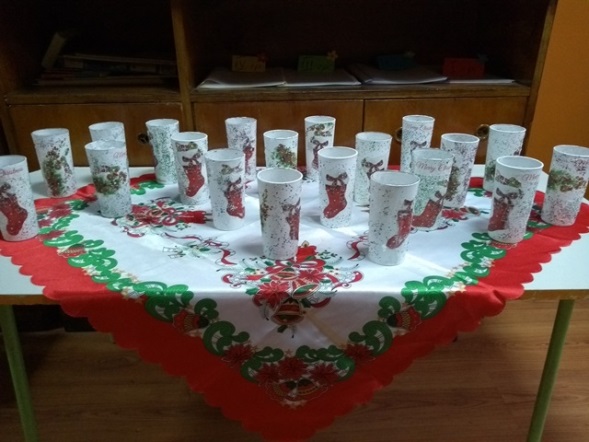 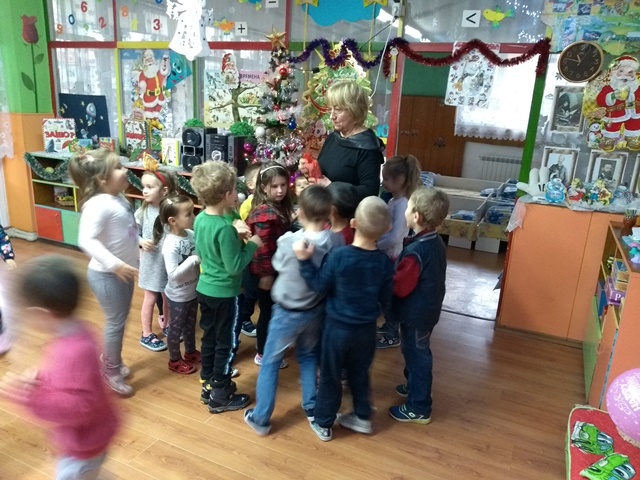 Родителите взеха участие в "Коледна работилница"  и направиха декупажи на чаши с коледни мотиви.
Родителите и децата на група «Ежко» изработиха играчки, украси , направиха сладкиши и се включиха в коледния базар
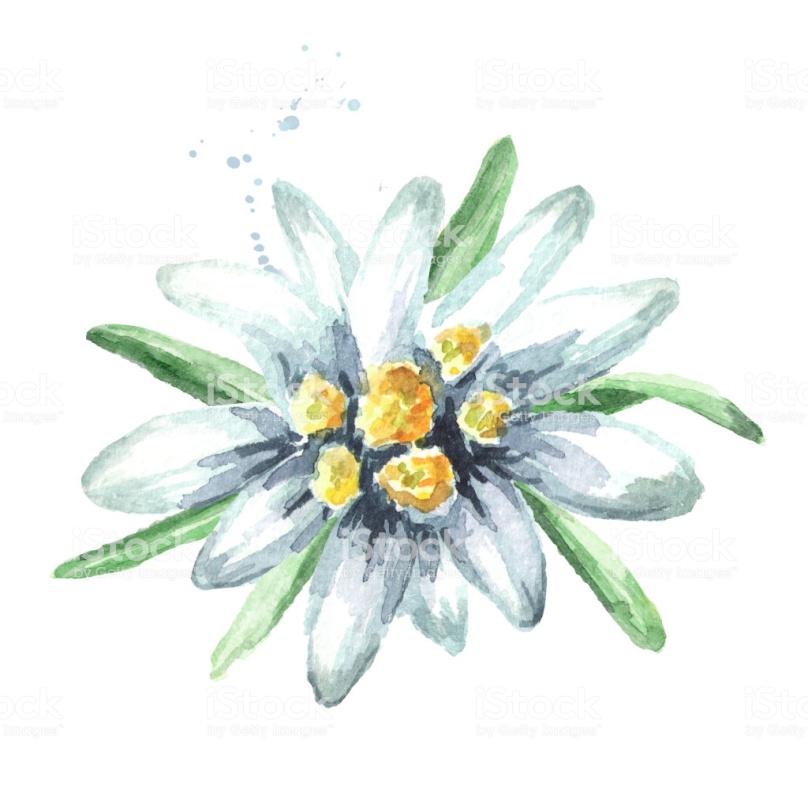 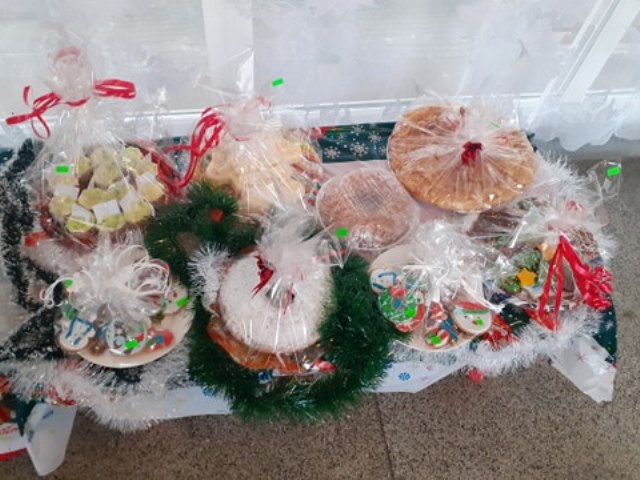 Сърдечно благодарим на всички !
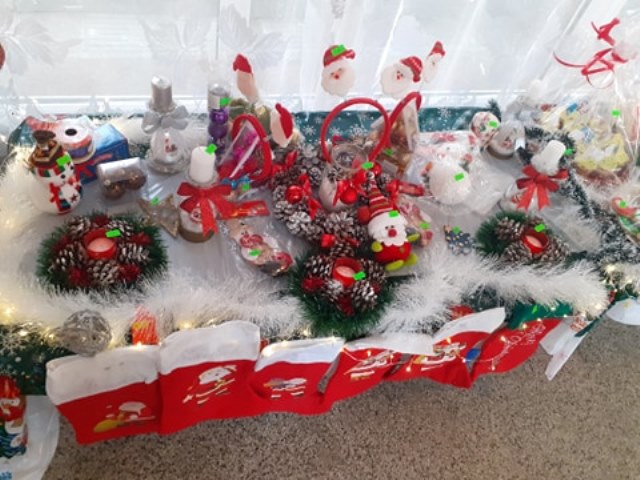 Родителите и децата от група „Врабче” като едни истински работливи коледни джуджета се включиха в Коледната работилница
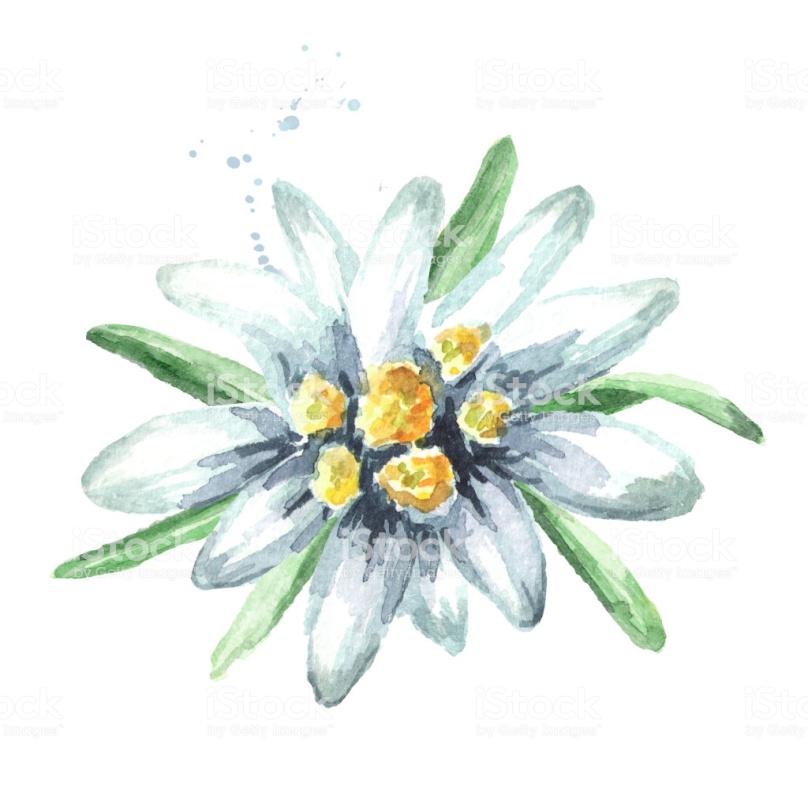 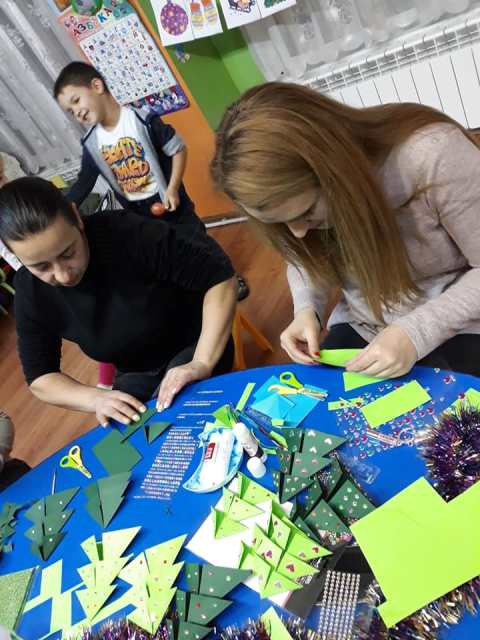 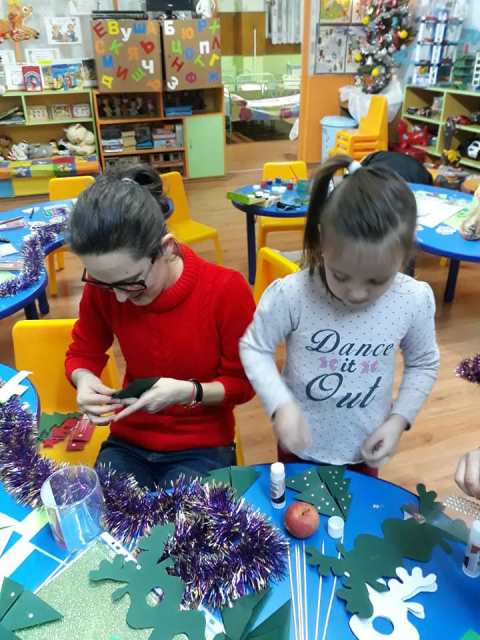 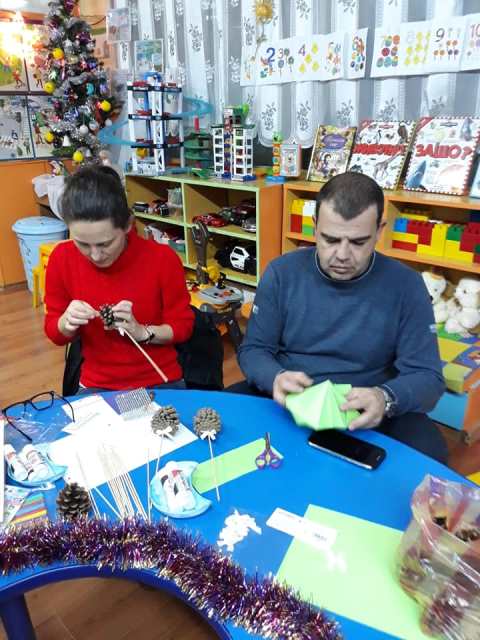 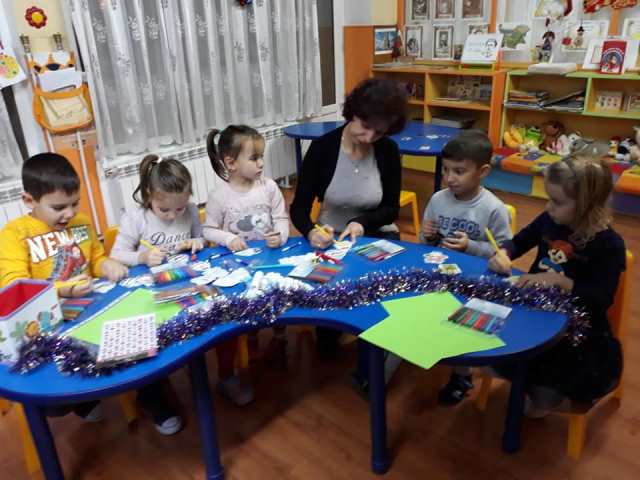 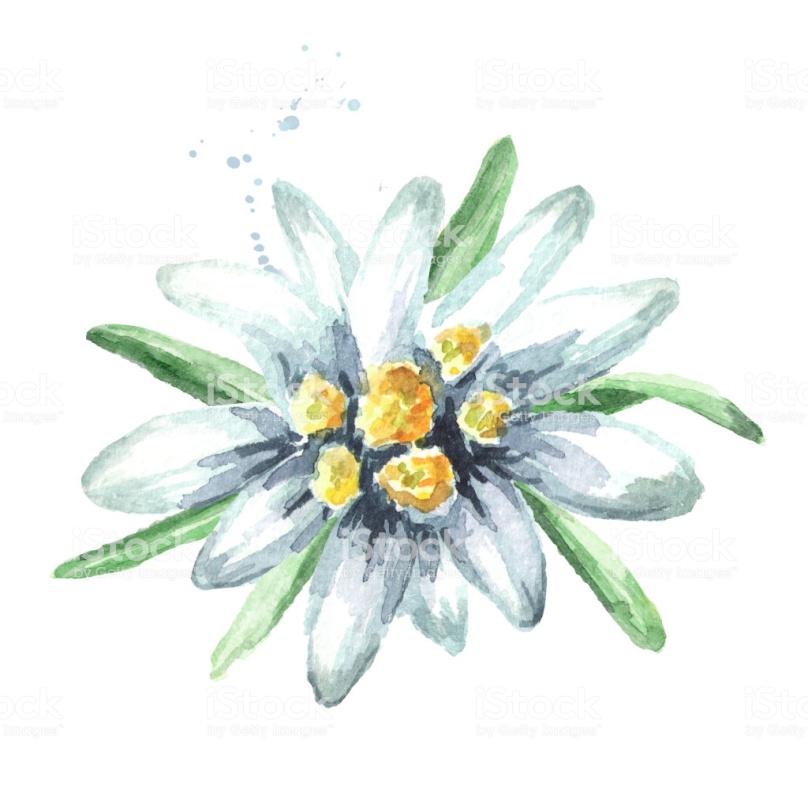 БОГАТСТВО И РАЗНООБРАЗИЕ НА КОЛЕДНИЯ БАЗАР  
В ДГ «ЕДЕЛВАЙС»
Благодарим от сърце за съпричастността, всеотдайността и участието на всички родители в базара!
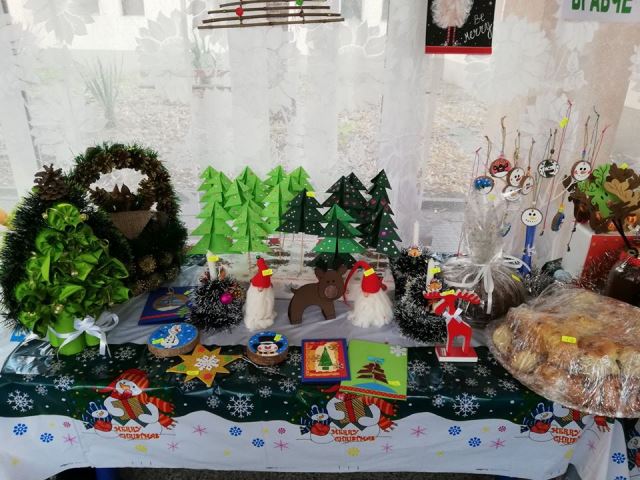 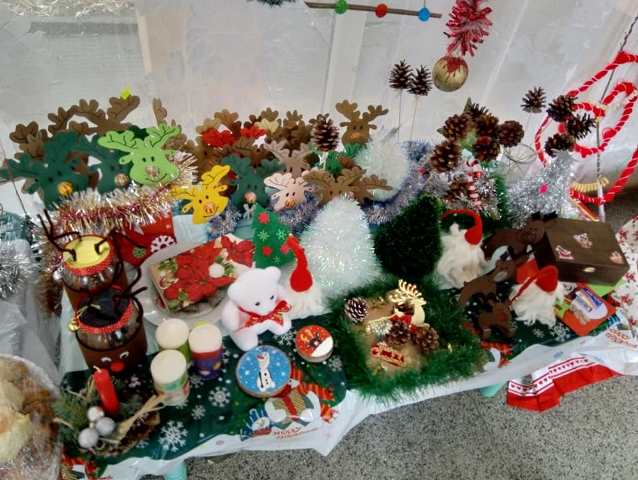 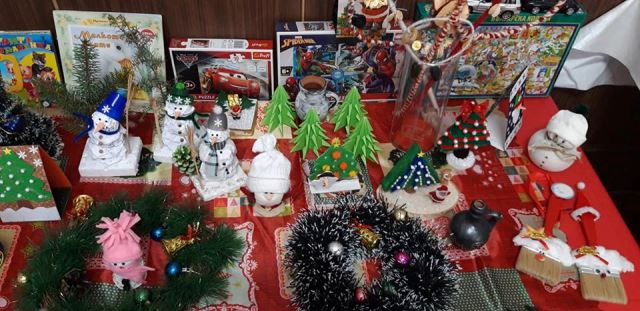 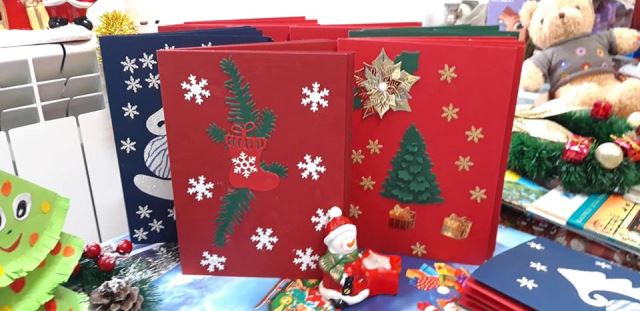 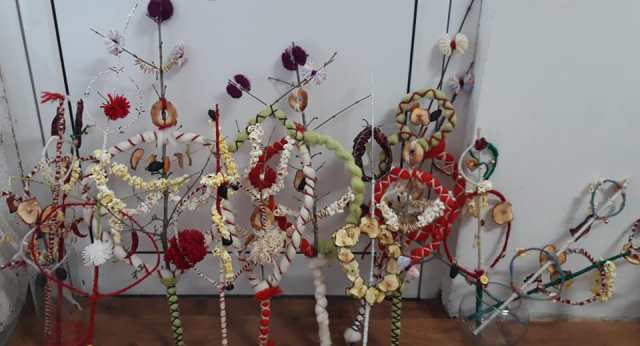 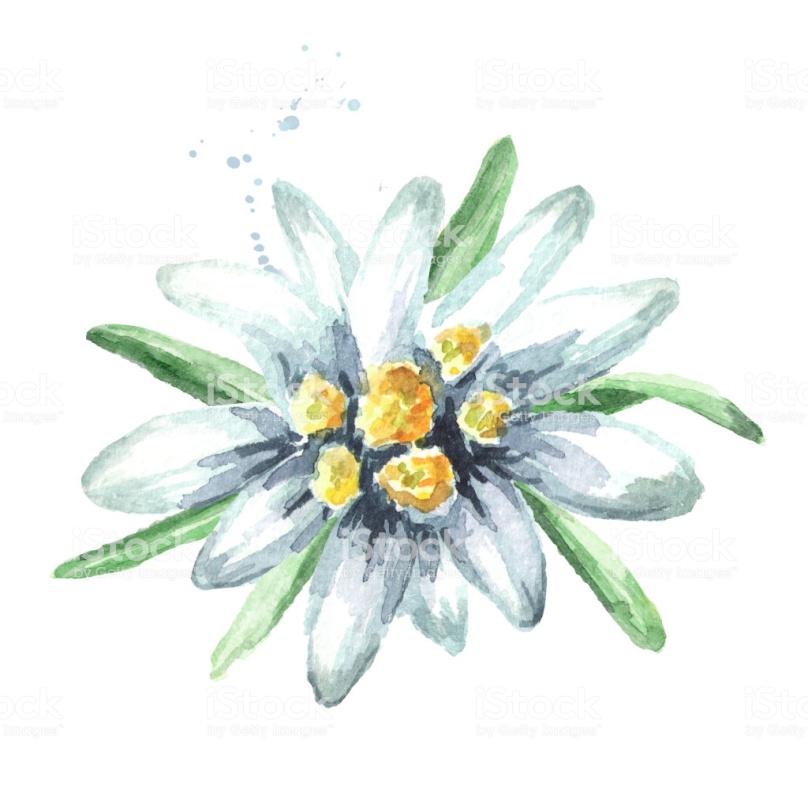 ГРУПА «ЗАЙЧЕ» ПО ПЪТЯ НА БЪЛГАРСКИТЕ ТРАДИЦИИ
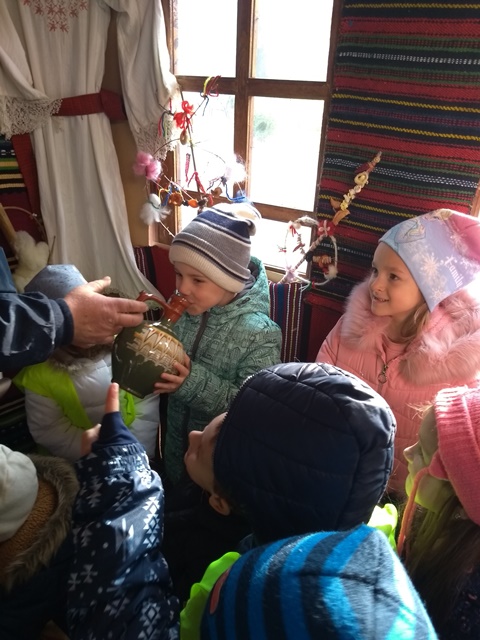 Посещение  на едно прекрасно място с битови и ръчно изработени изделия - Етно Център "Рубин" - музей на занаятите в Кюстендил.
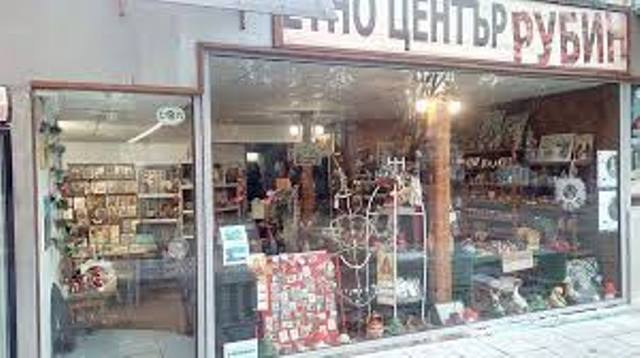 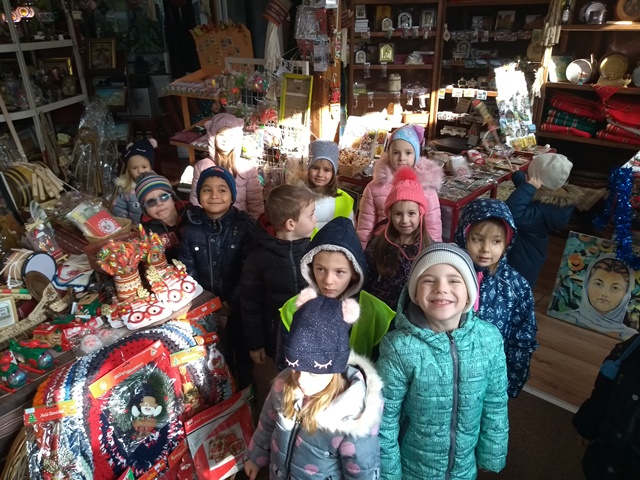 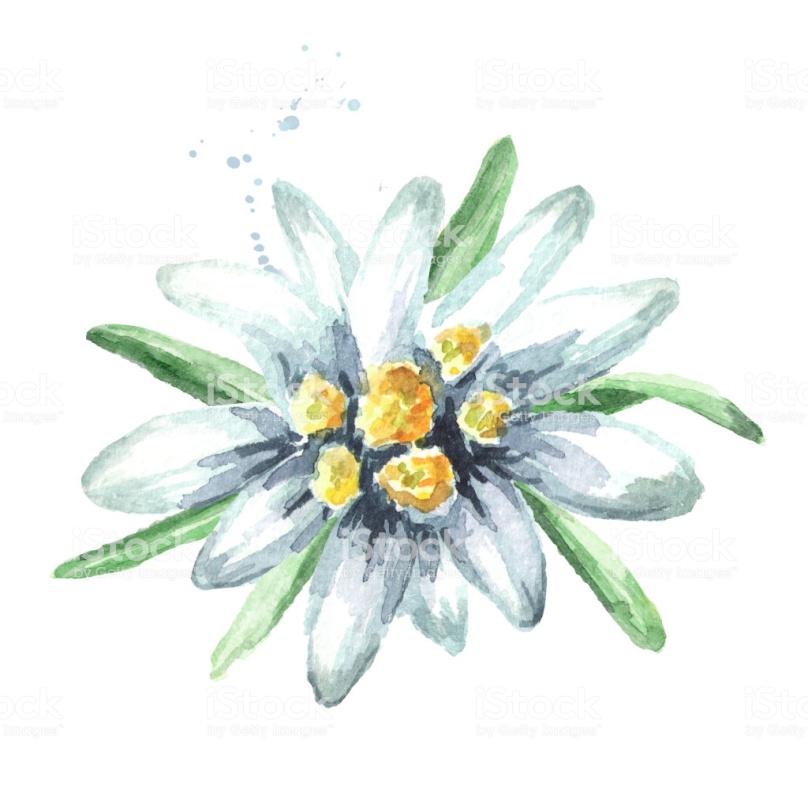 СЕДМИЦА НА ПЪТНАТА БЕЗОПАСНОСТ 
22-26 ЮНИ 2020
Децата показаха знанията си за правилно и безопасно движение. С много въображение и талант те изработиха своите рисунки, апликации, макети и колажи. Най-добрите бяха наградени.
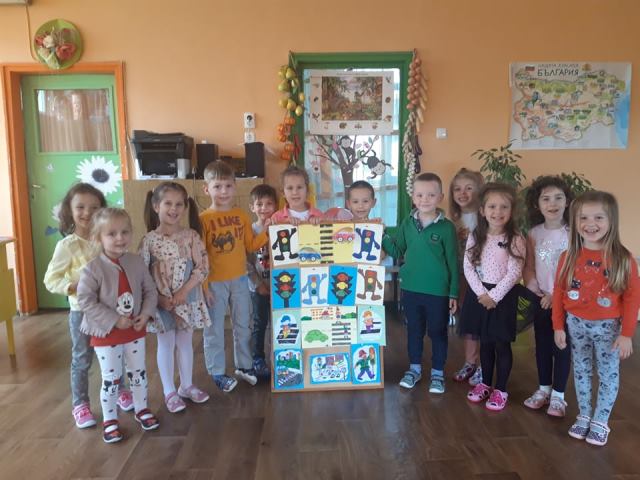 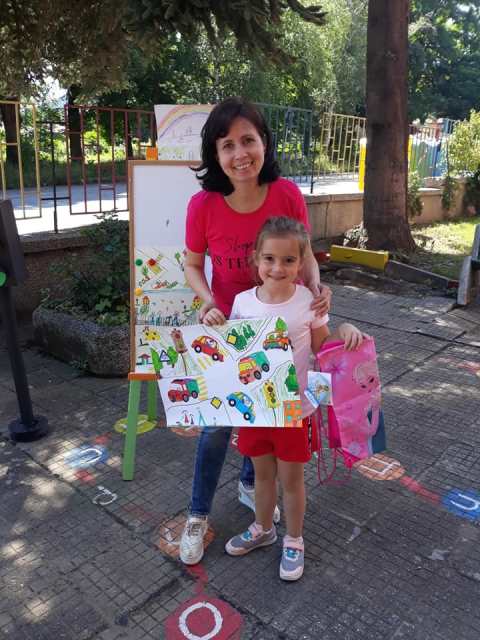 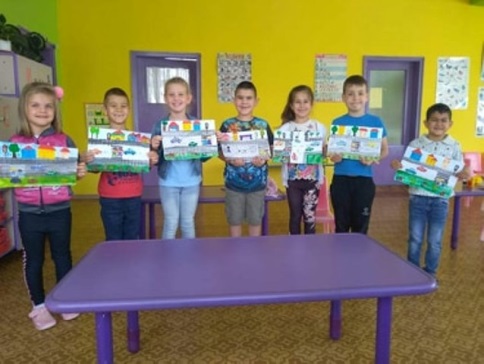 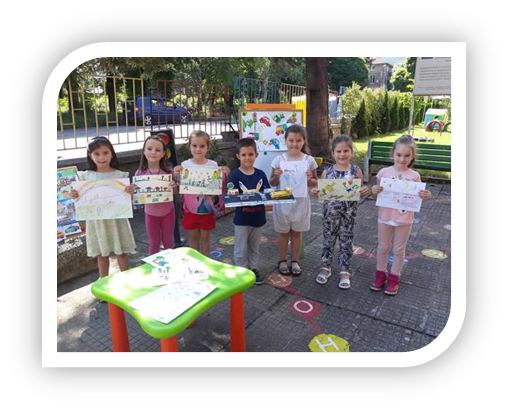 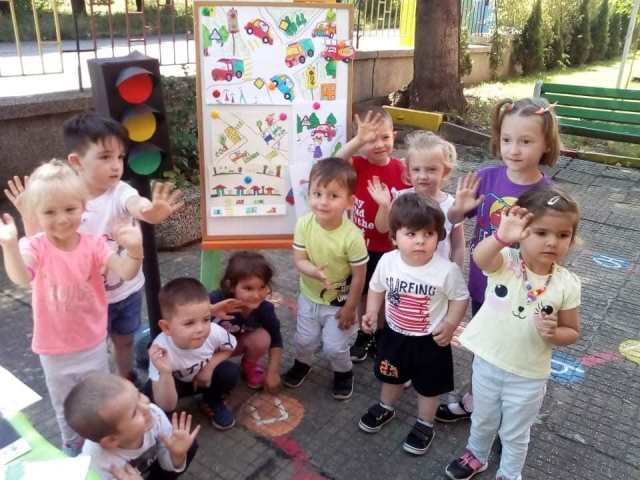 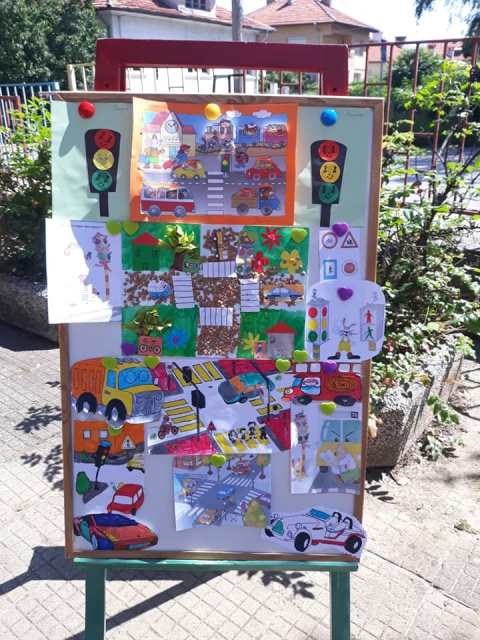 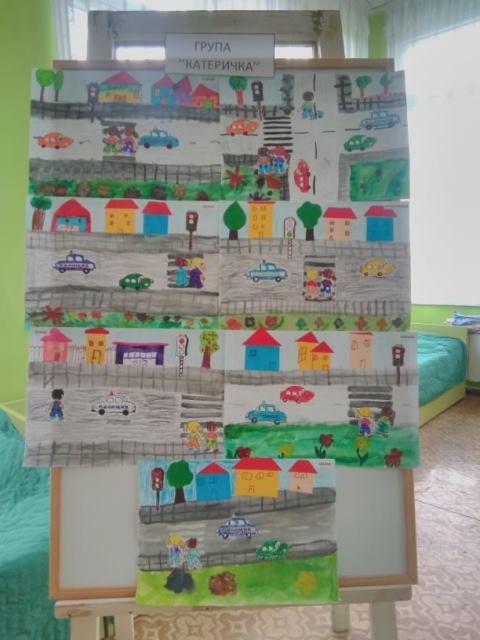 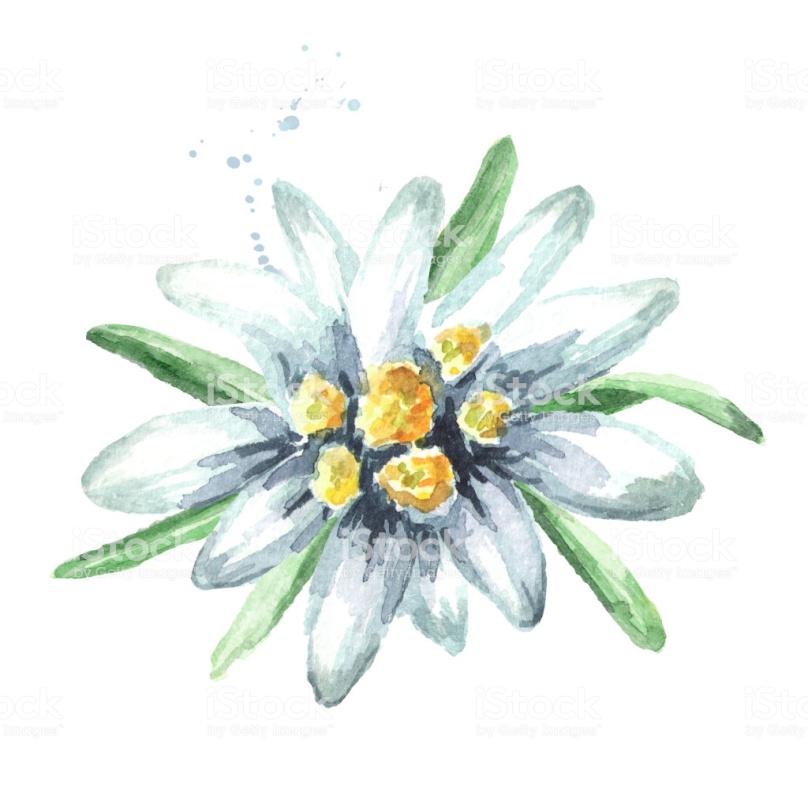 НА ДОБЪР ЧАС, МИЛИ БЪДЕЩИ ПЪРВОКЛАСНИЦИ
Благодарим ви, прекрасни деца, че бяхме заедно!
Бъдете здрави и щастливи!
Бъдете любознателни и смели! Винаги бъдете сред най-добрите и преследвайте мечтите си!
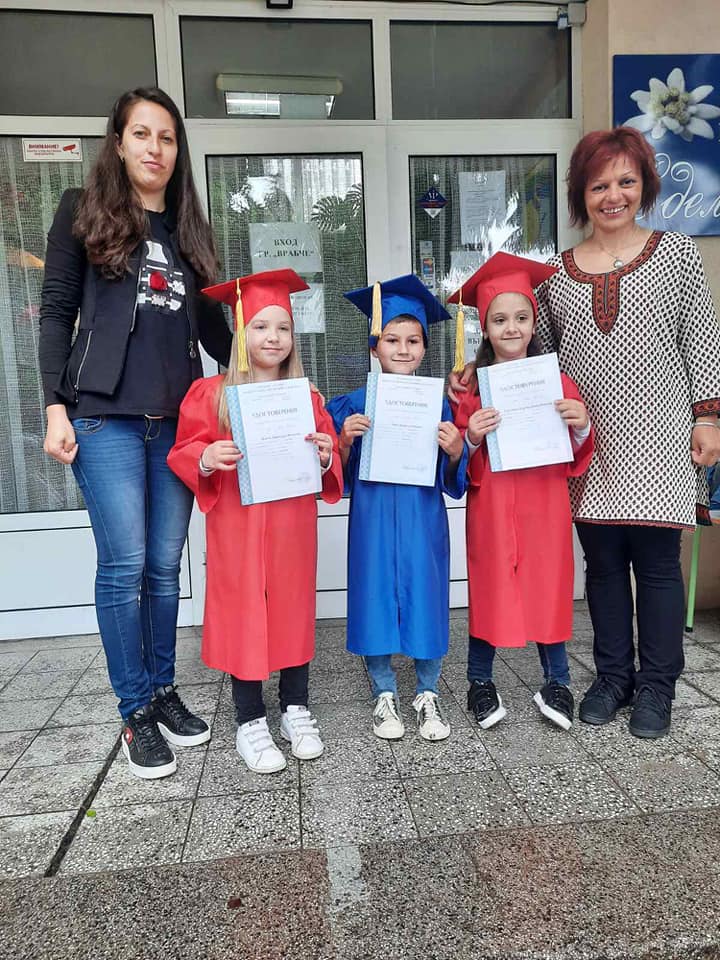 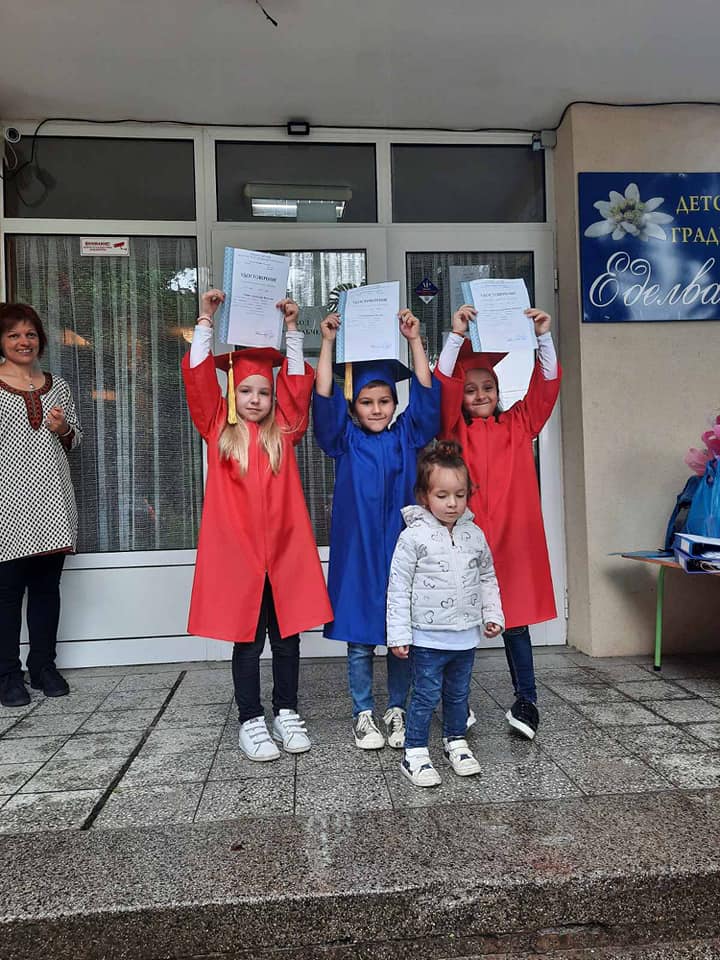 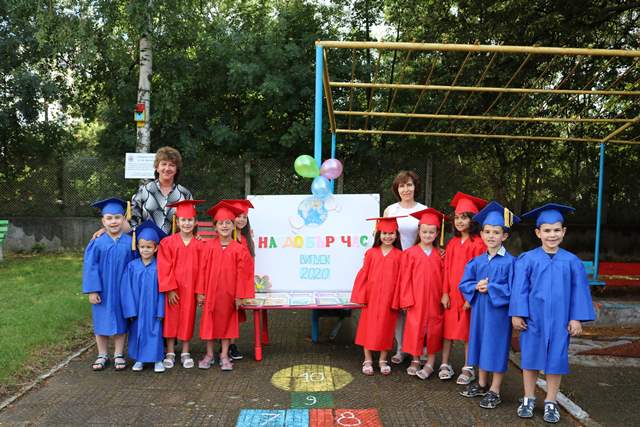 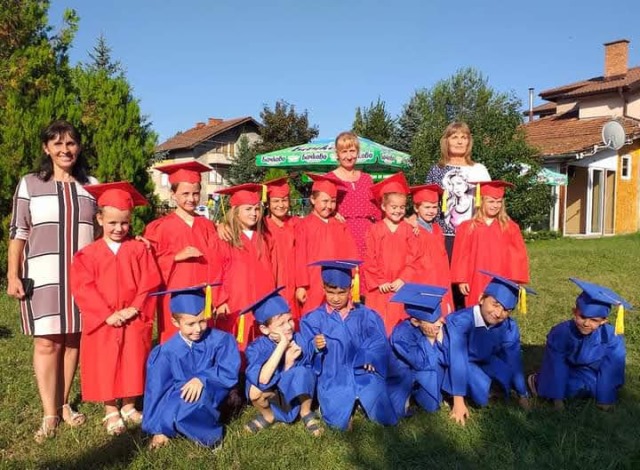